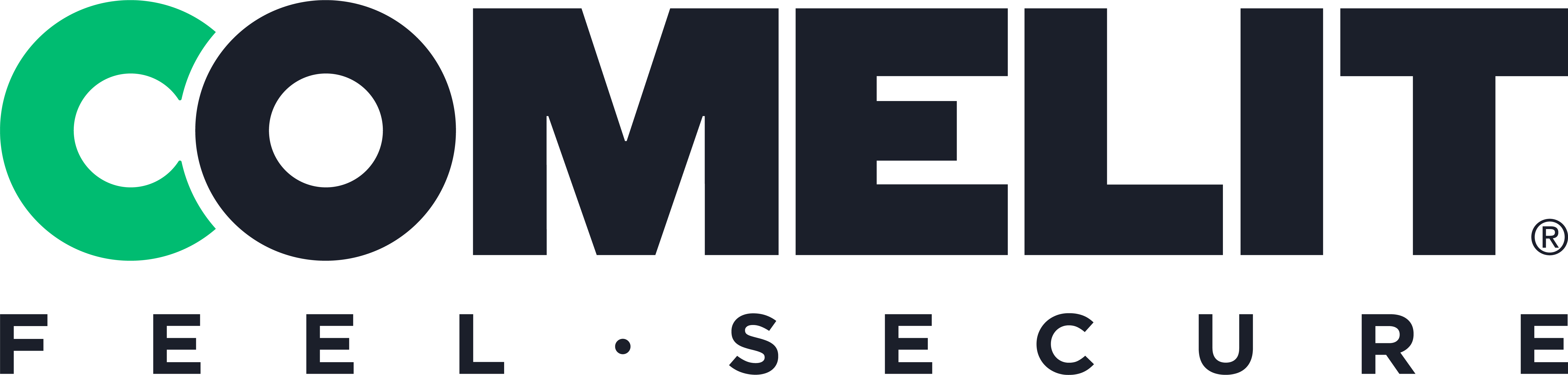 物件名：
部屋番号：
iOSの方
4 – システムの登録
1 – アプリのダウンロード
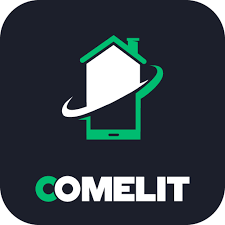 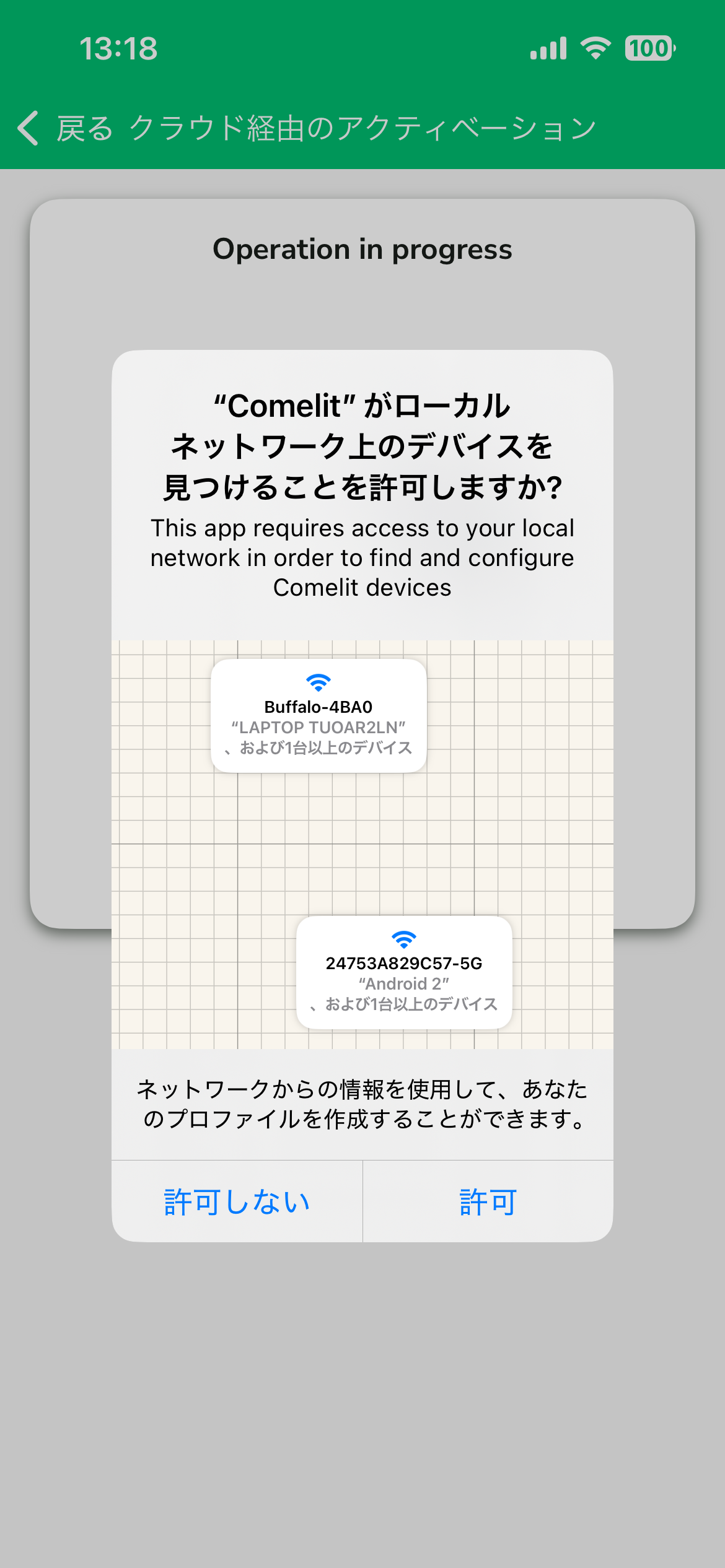 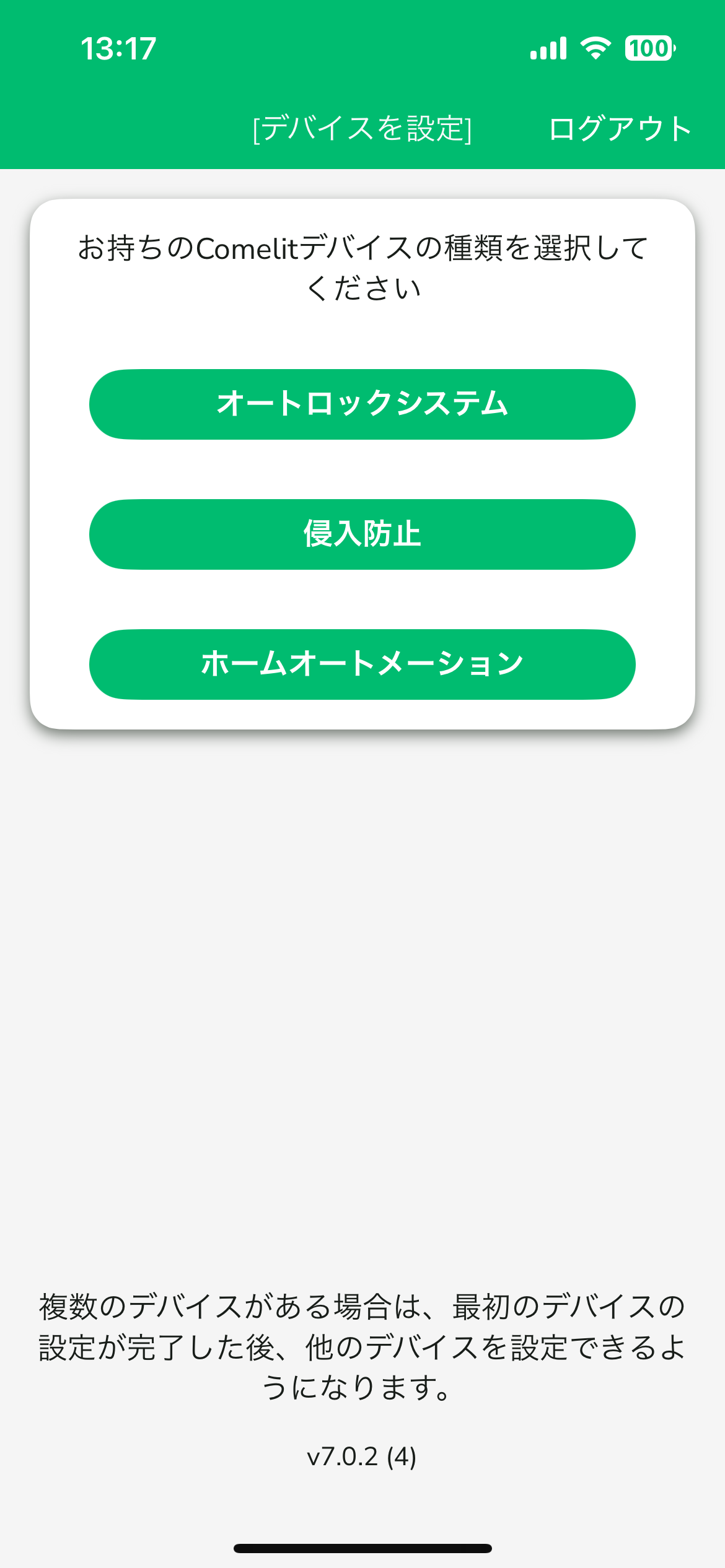 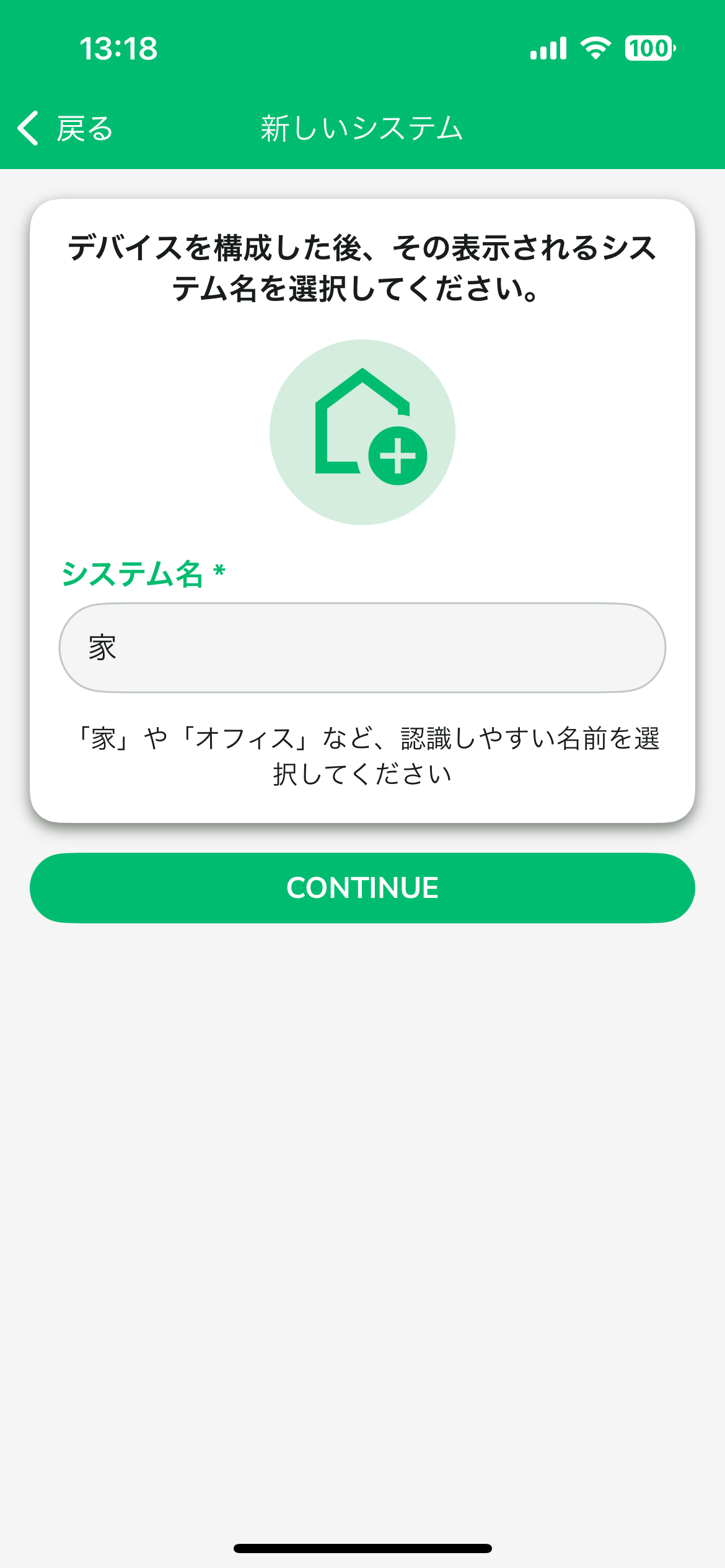 iOS
こちらのアプリです！
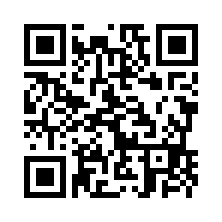 ■　Comelitアプリを上記のQRコードからダウンロードしてください。
■　QRコードが読み込めない場合、Apple Storeからスマートフォンのアプリ検索にて「Comelit」と検索してください。
「CONTINUE」をタップします。
「許可」をタップします。
「オートロックシステム」をタップします。
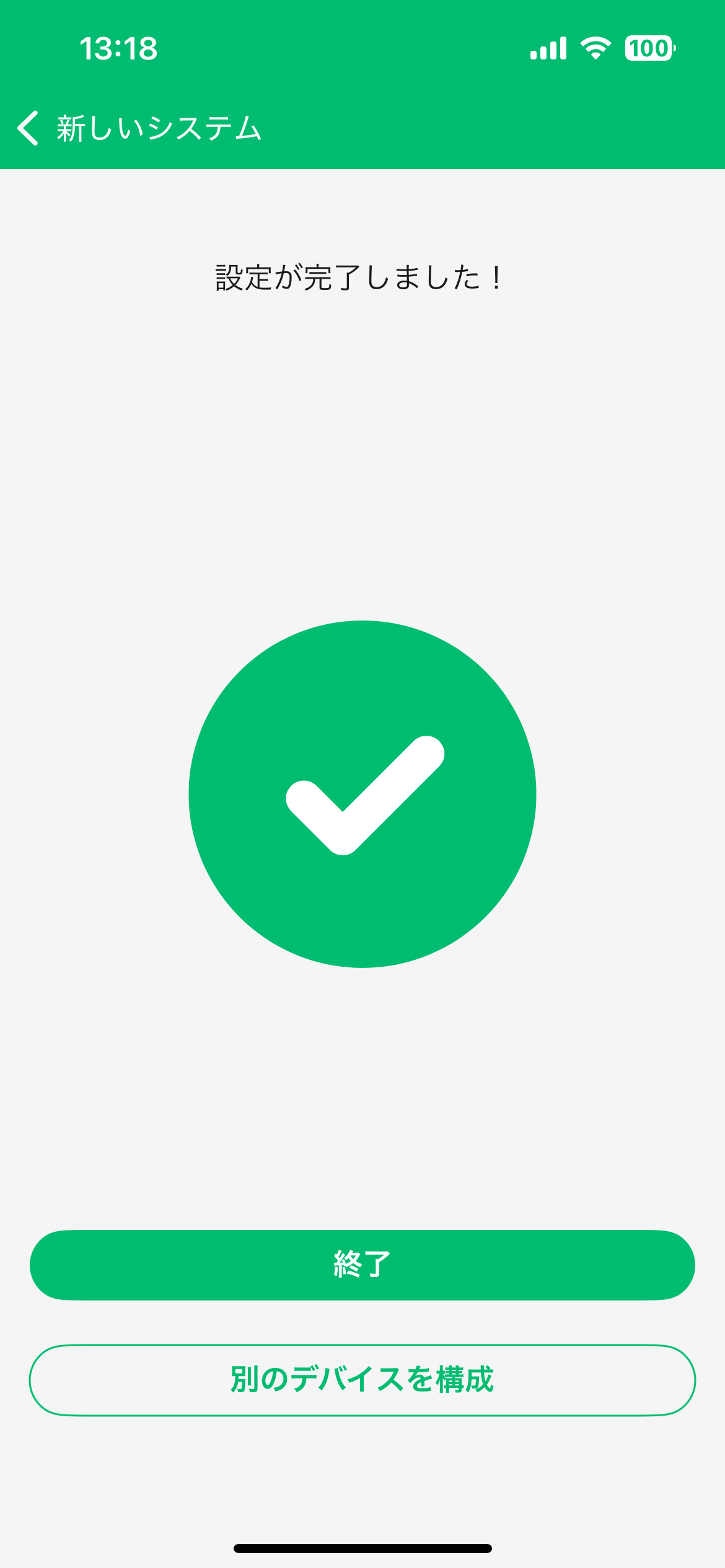 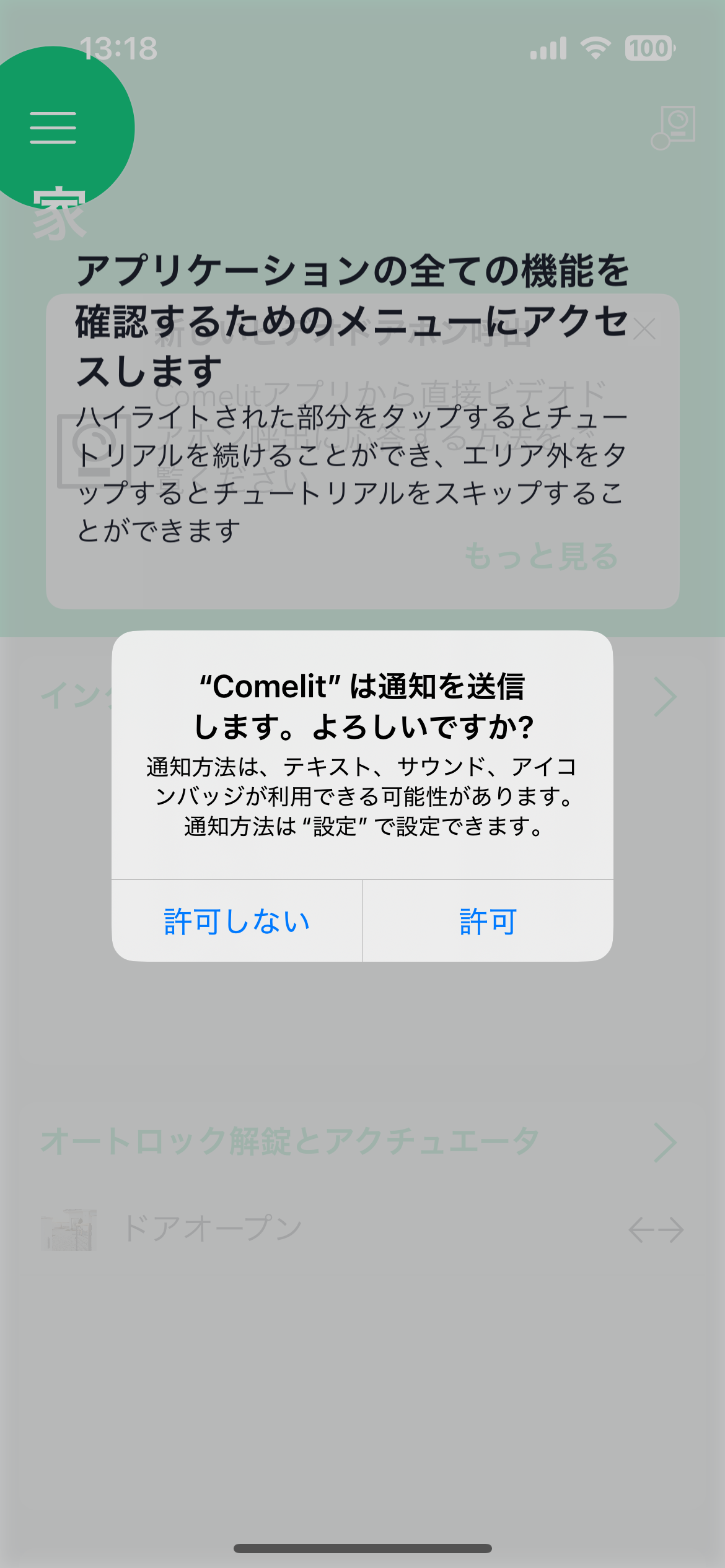 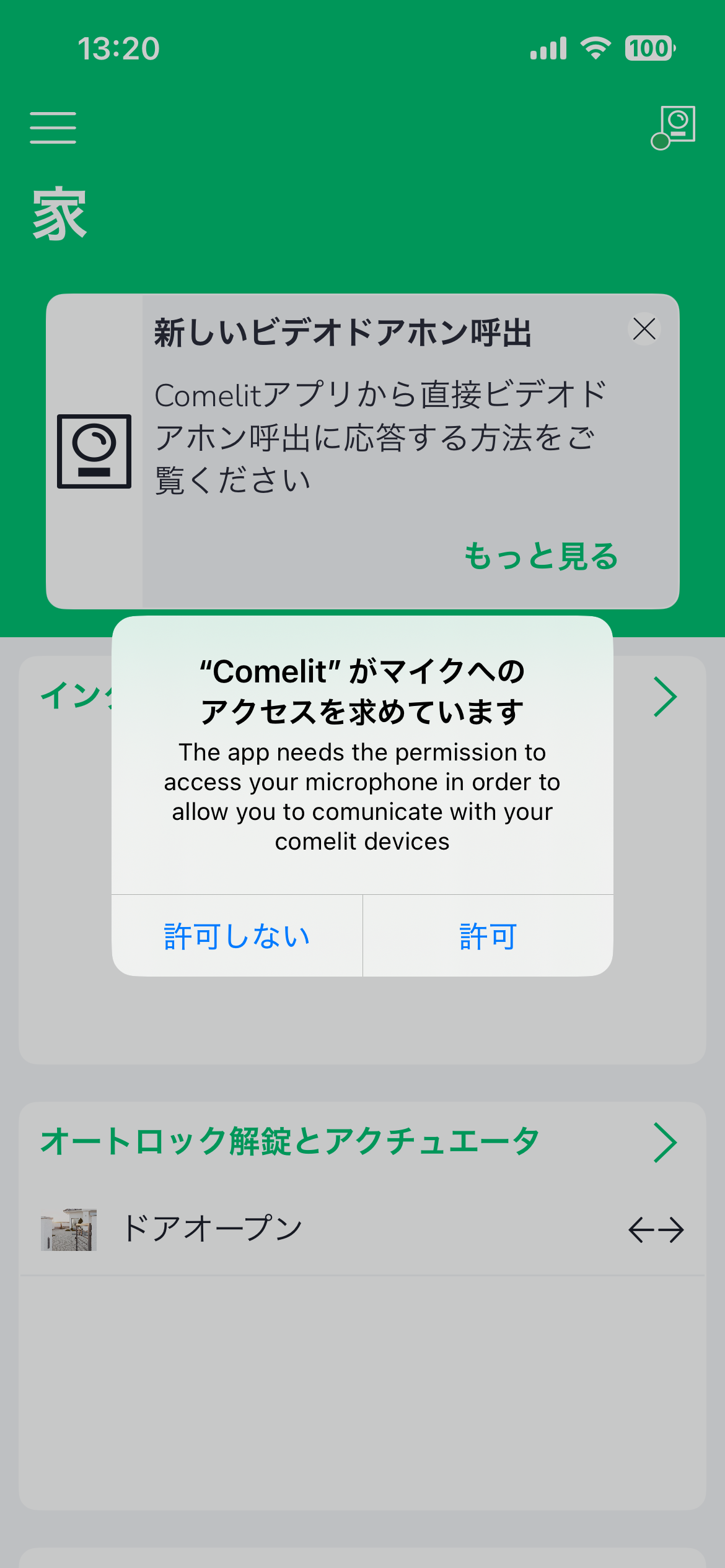 2 –　新しいアカウントの作成～ログイン
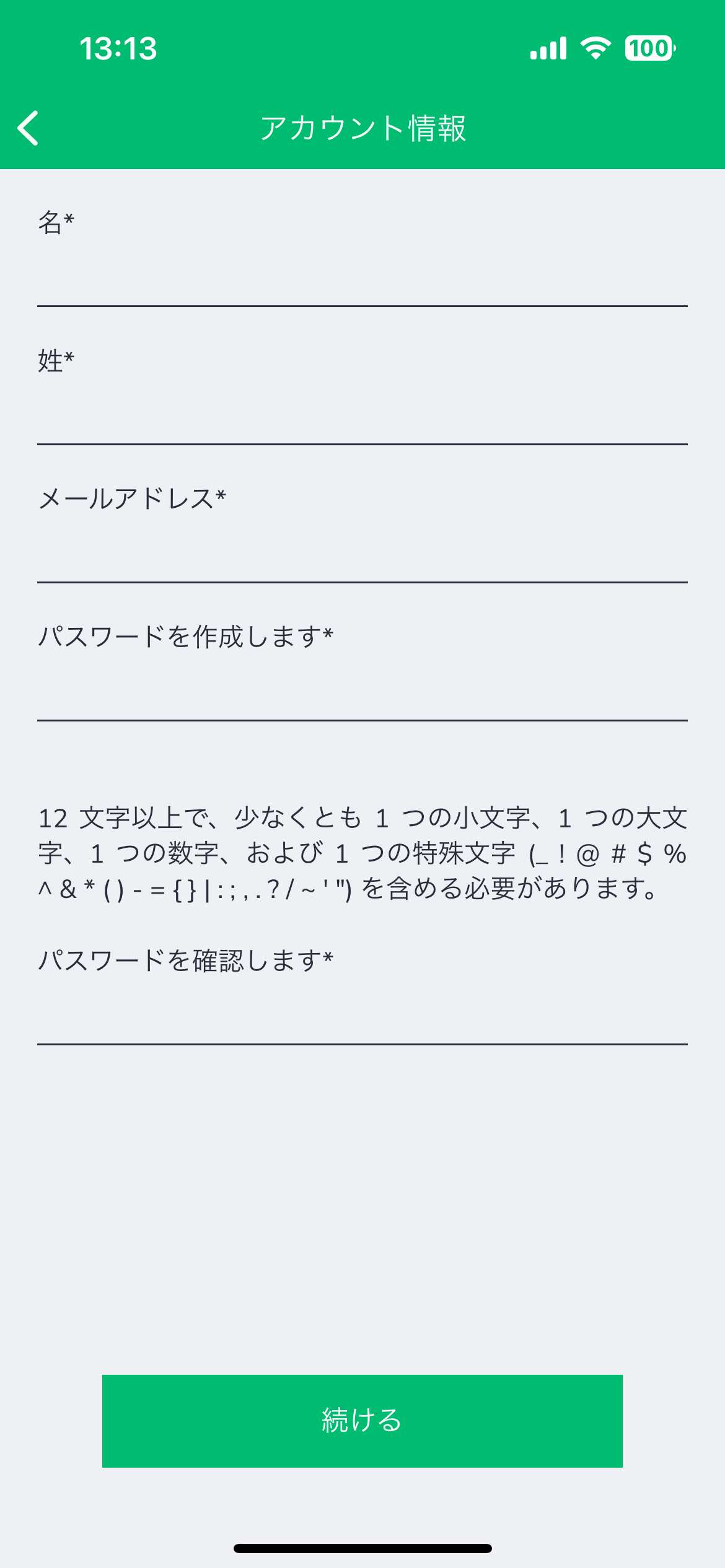 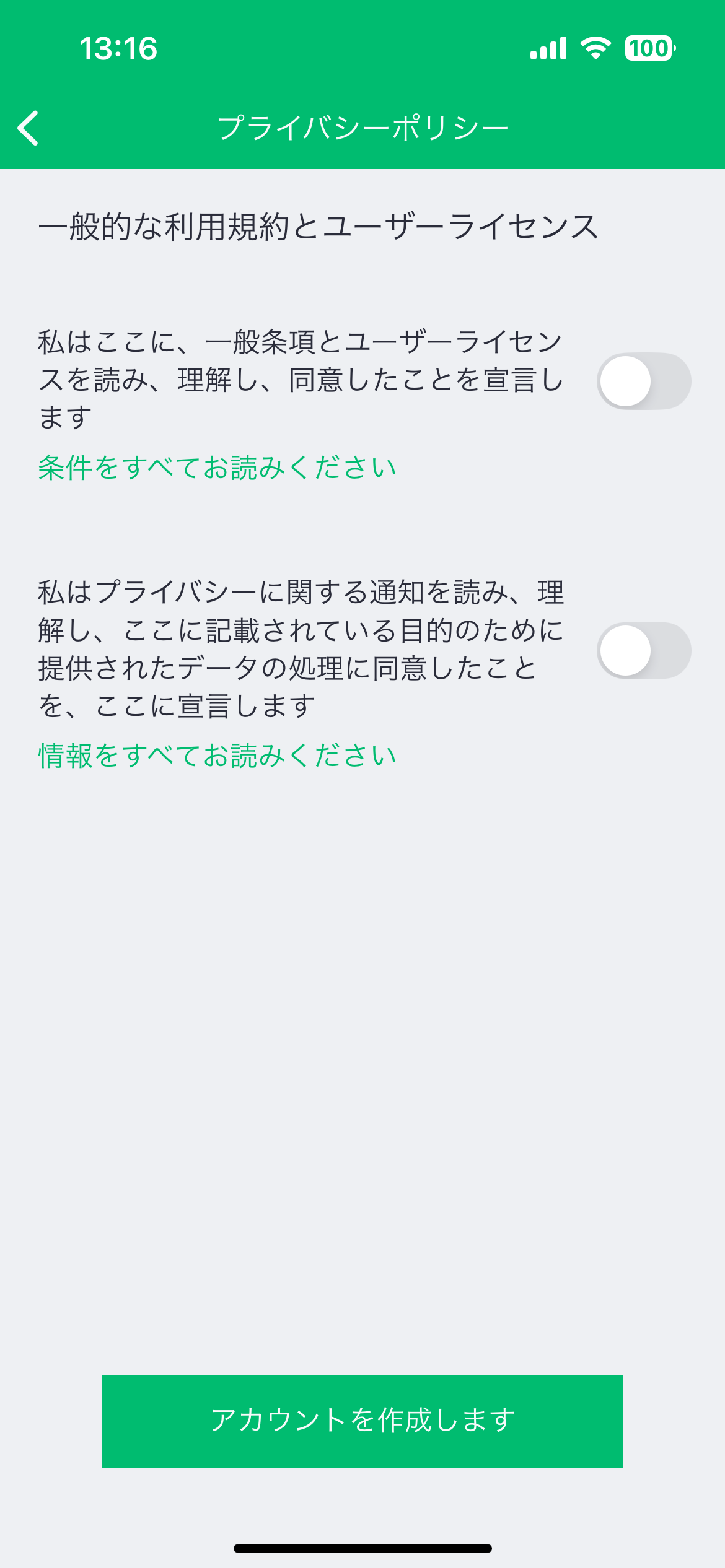 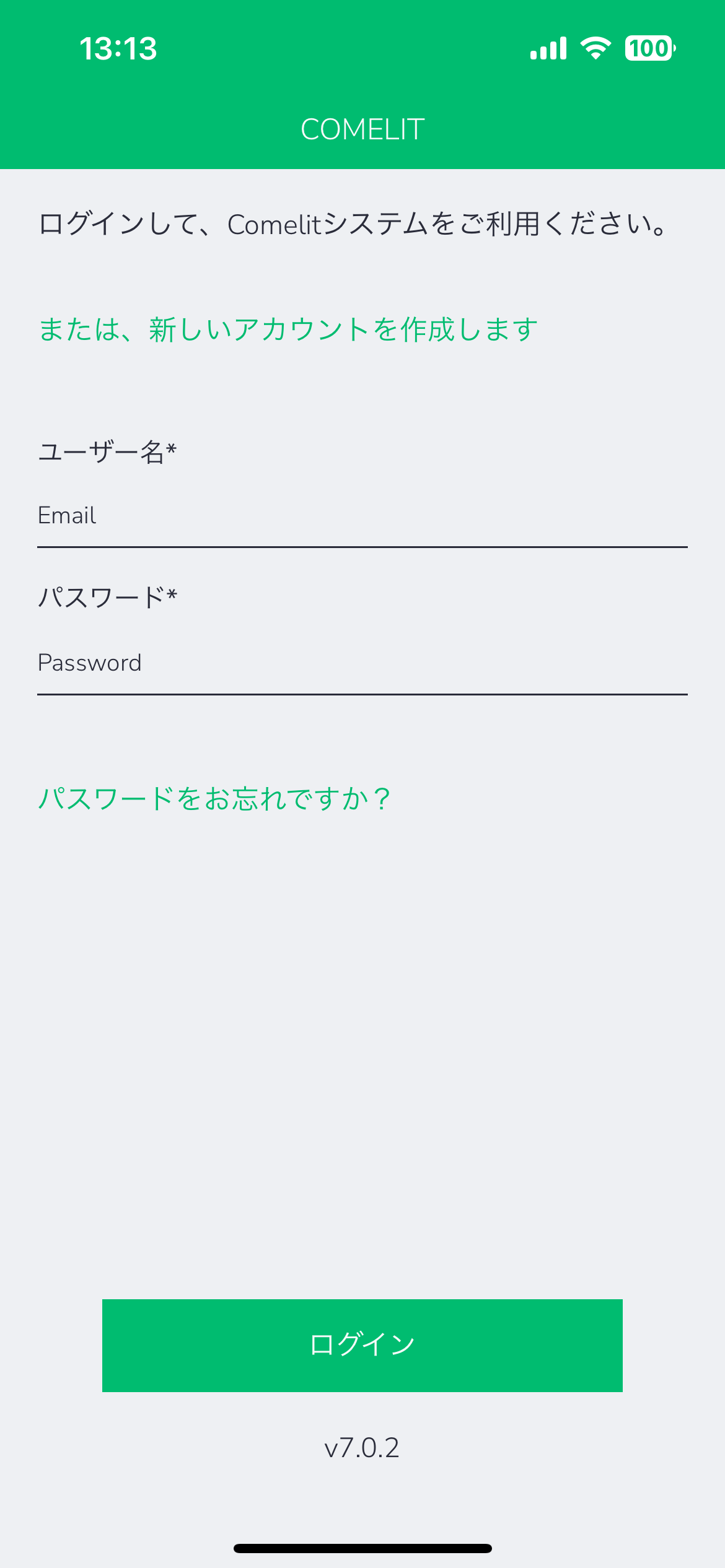 「許可」をタップします。
「終了」をタップします。
「許可」をタップします。
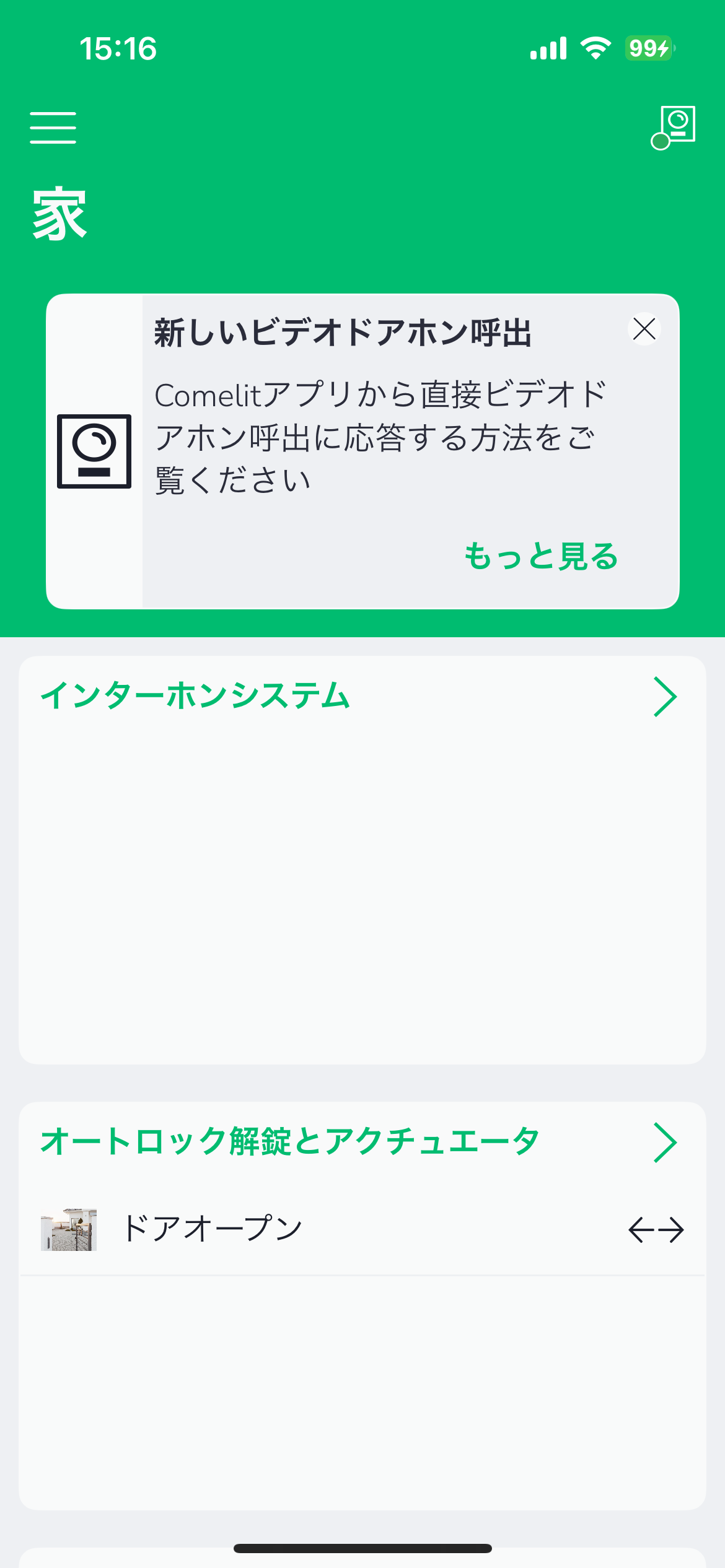 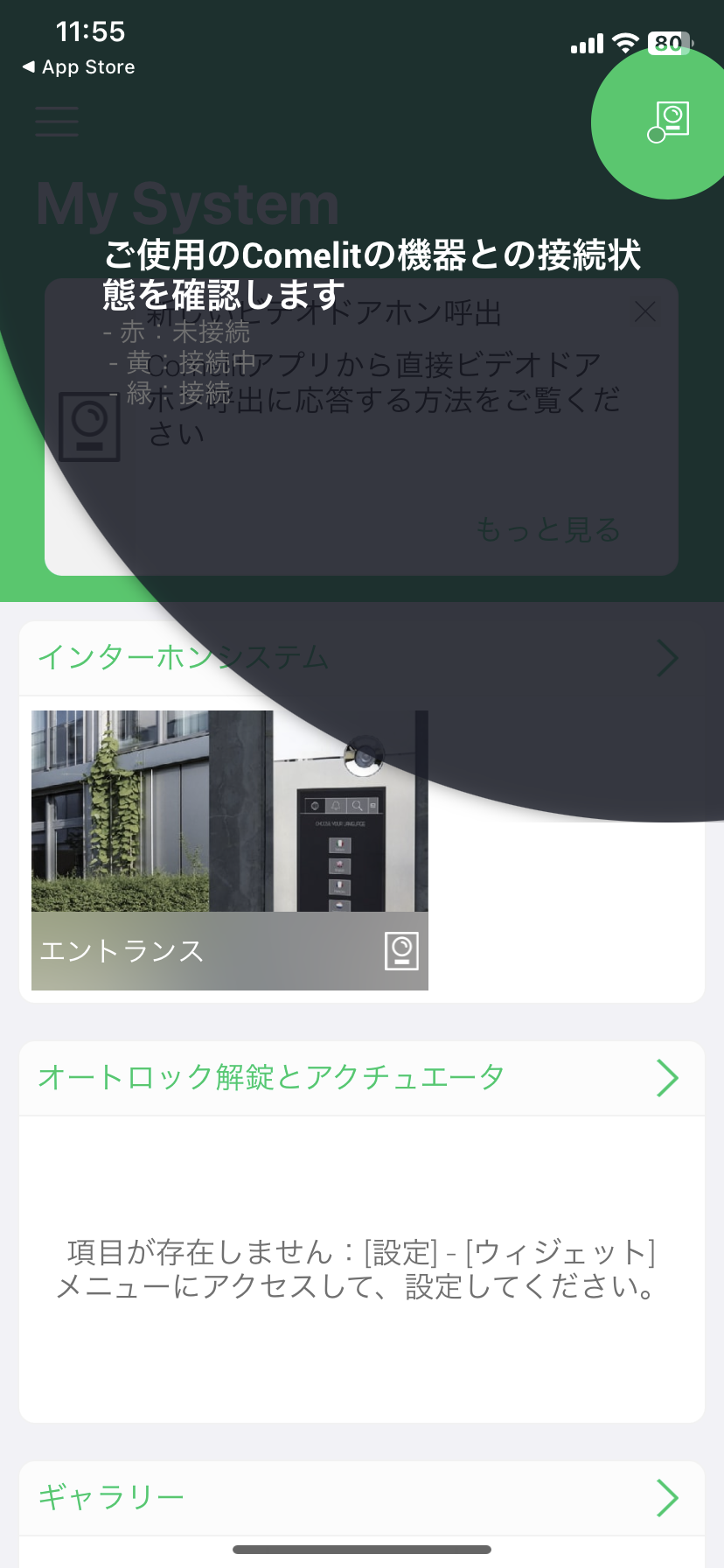 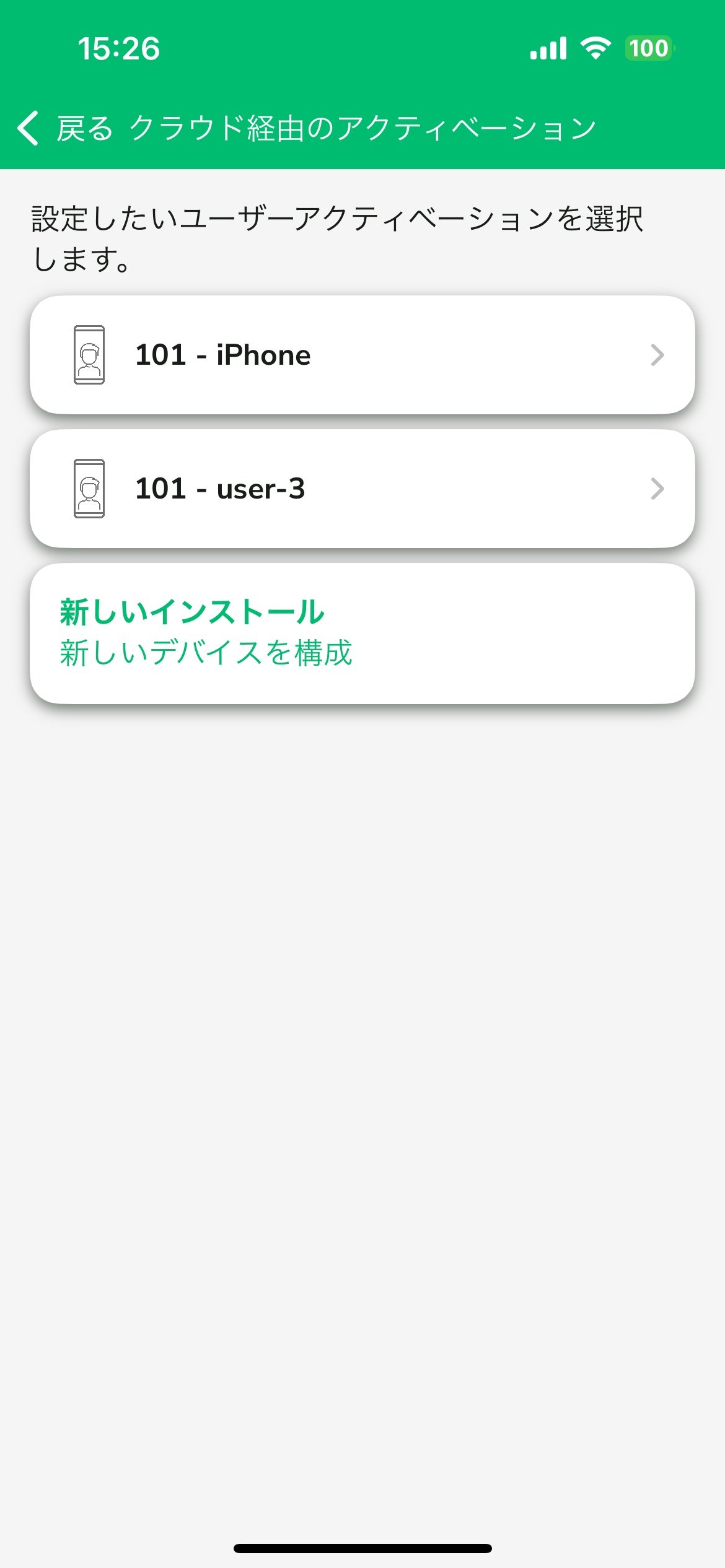 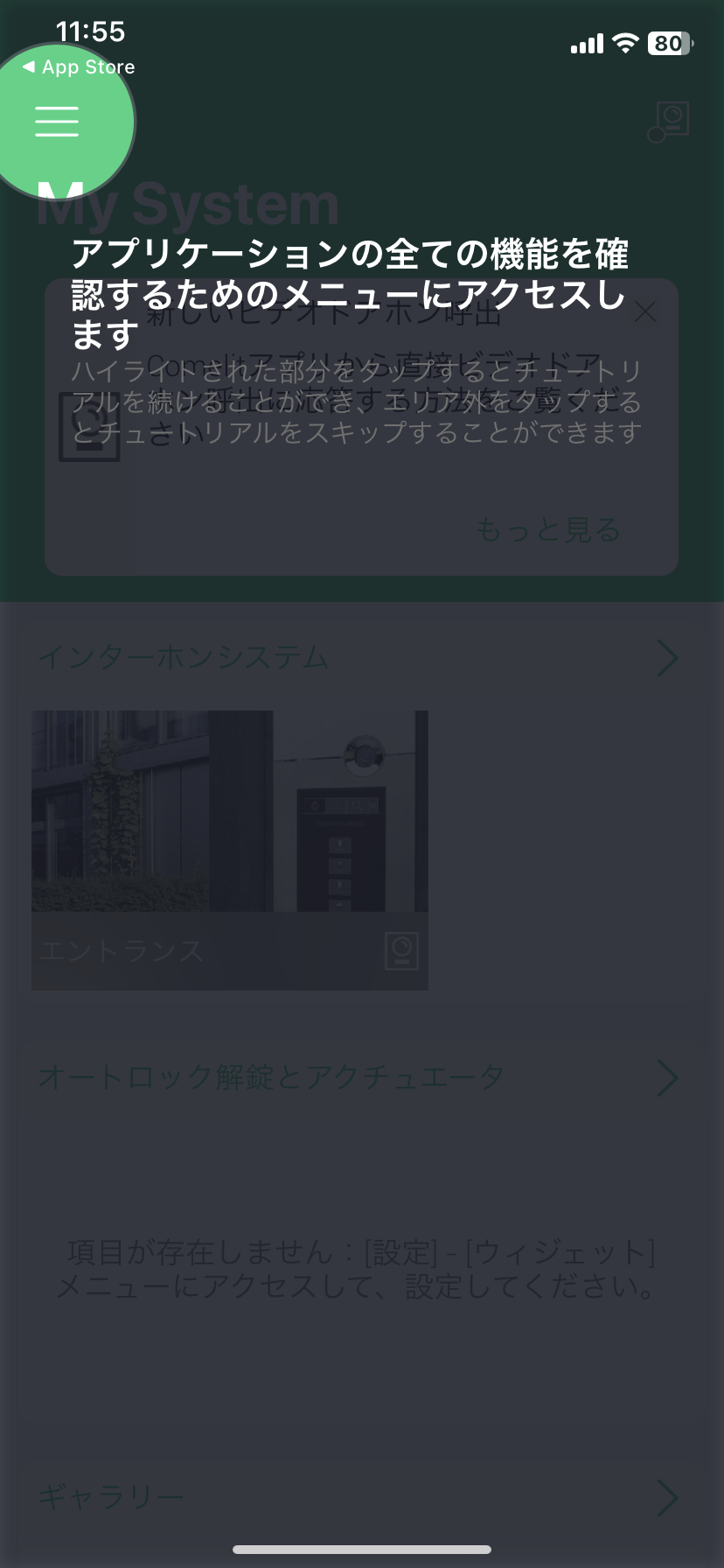 ① 「または、新しいアカウントを作成します」をタップします。
② 名前、メールアドレス、パスワード、パスワード確認用を入力します。その後、「続ける」をタップします。
③ プライバシーポリシーのスイッチを2か所ONにして、「アカウントを作成します」をタップします。
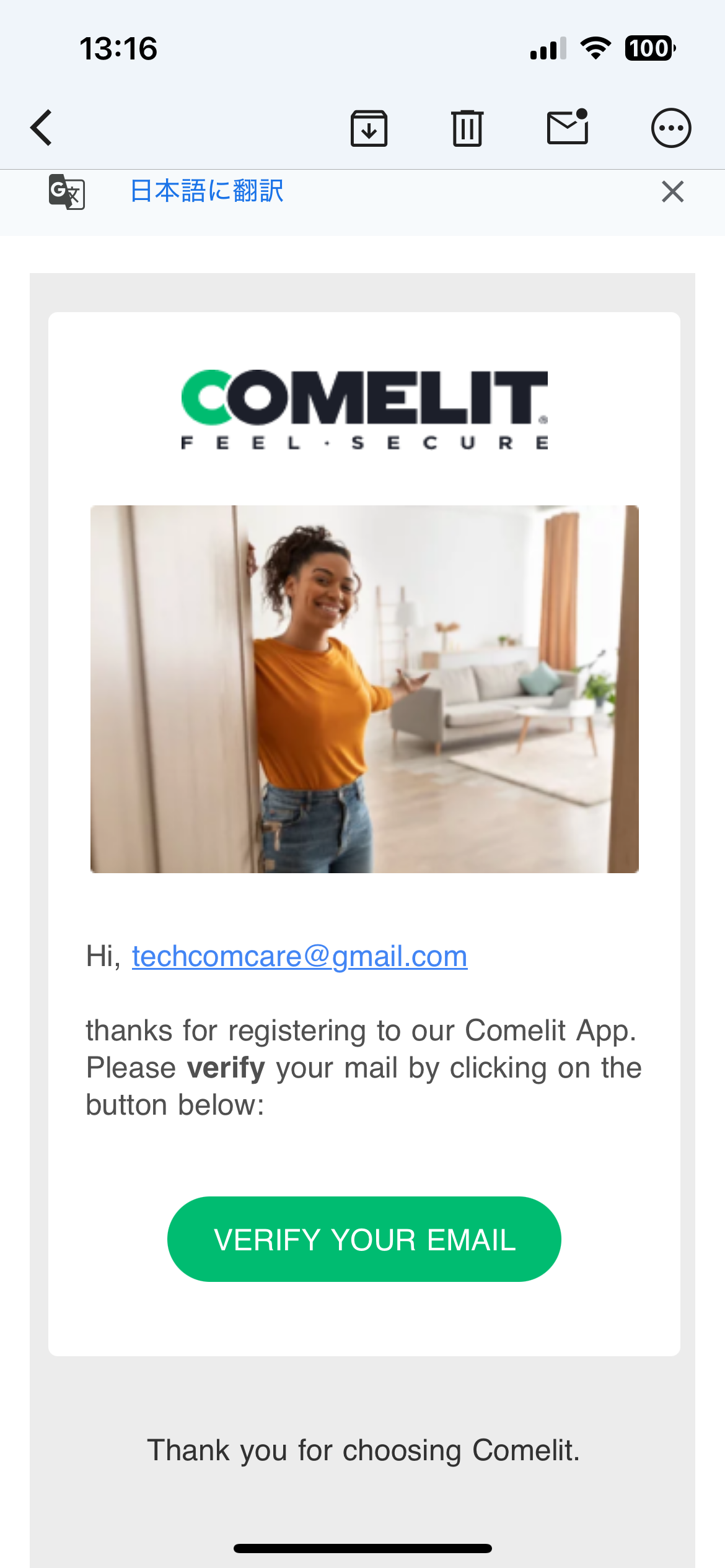 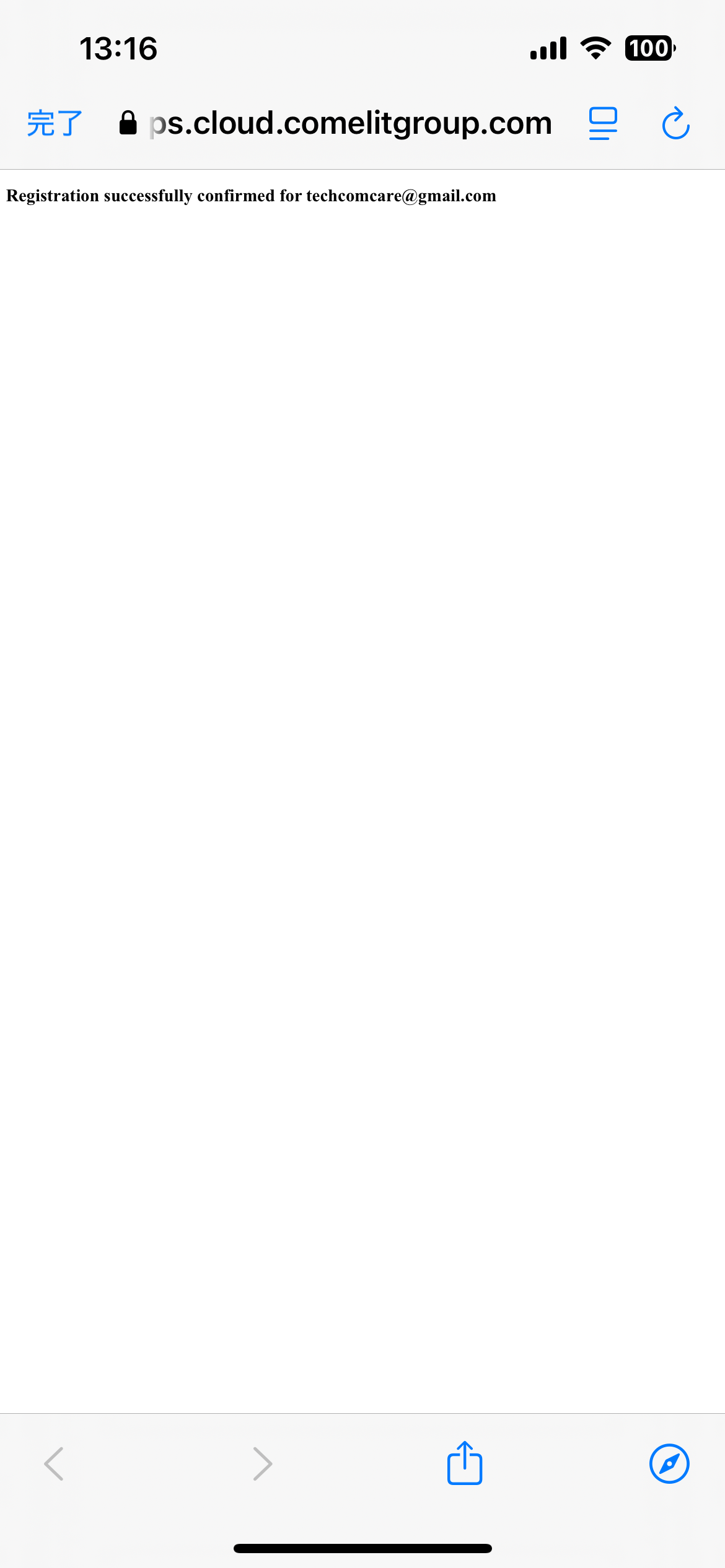 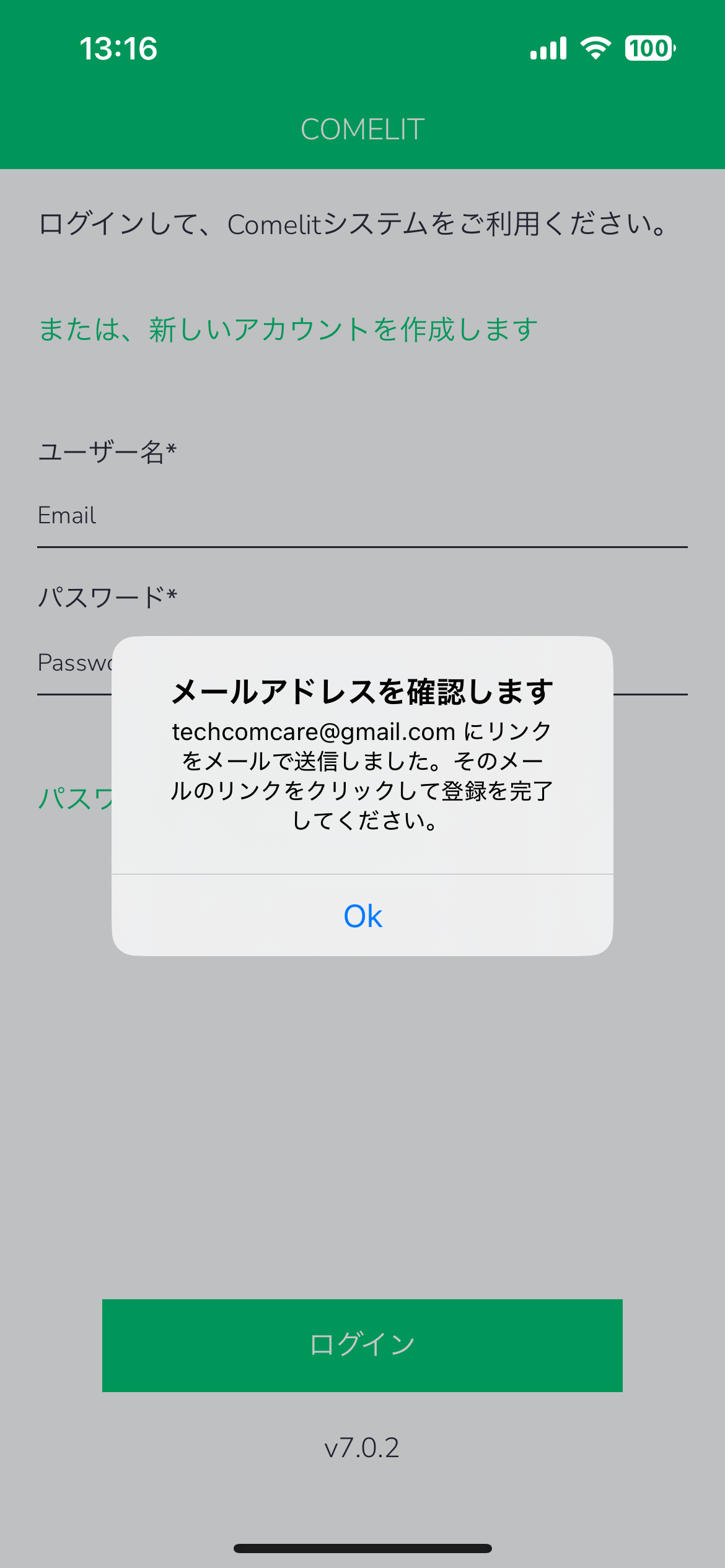 2台目以降の登録ユーザーは空いている「user」を選択してください。
既に登録済のユーザーの箇所は機種名（名前）が表示されます。
登録済ユーザーへの上書きはしないでください。
各種チュートリアルが表示されます。表示されるチュートリアルを全てタップしてください。
アプリホーム画面の右上アイコンが緑色であれば正常に接続されています。緑色になるまで少し時間がかかります。
エントランスインターホンから自分の部屋を押して呼出テストの実施を推奨します。
6 – 応答の仕方について
④ 確認メール送信のポップアップが表示されたら「OK」をタップします。
⑤ メール本文の「VERIFY YOUR EMAIL」をクリックしてください。
⑥ 登録完了のページが表示されたら登録完了となります。
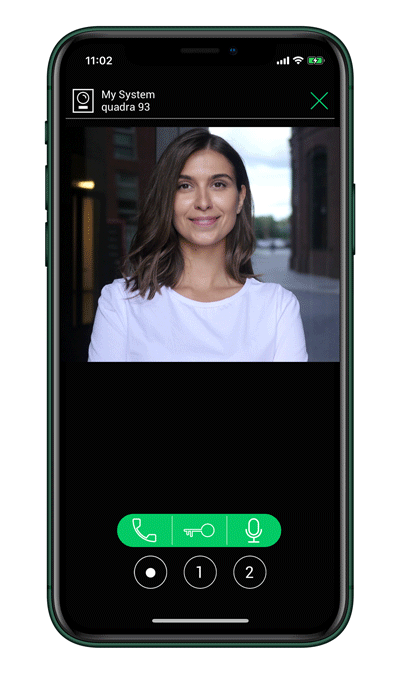 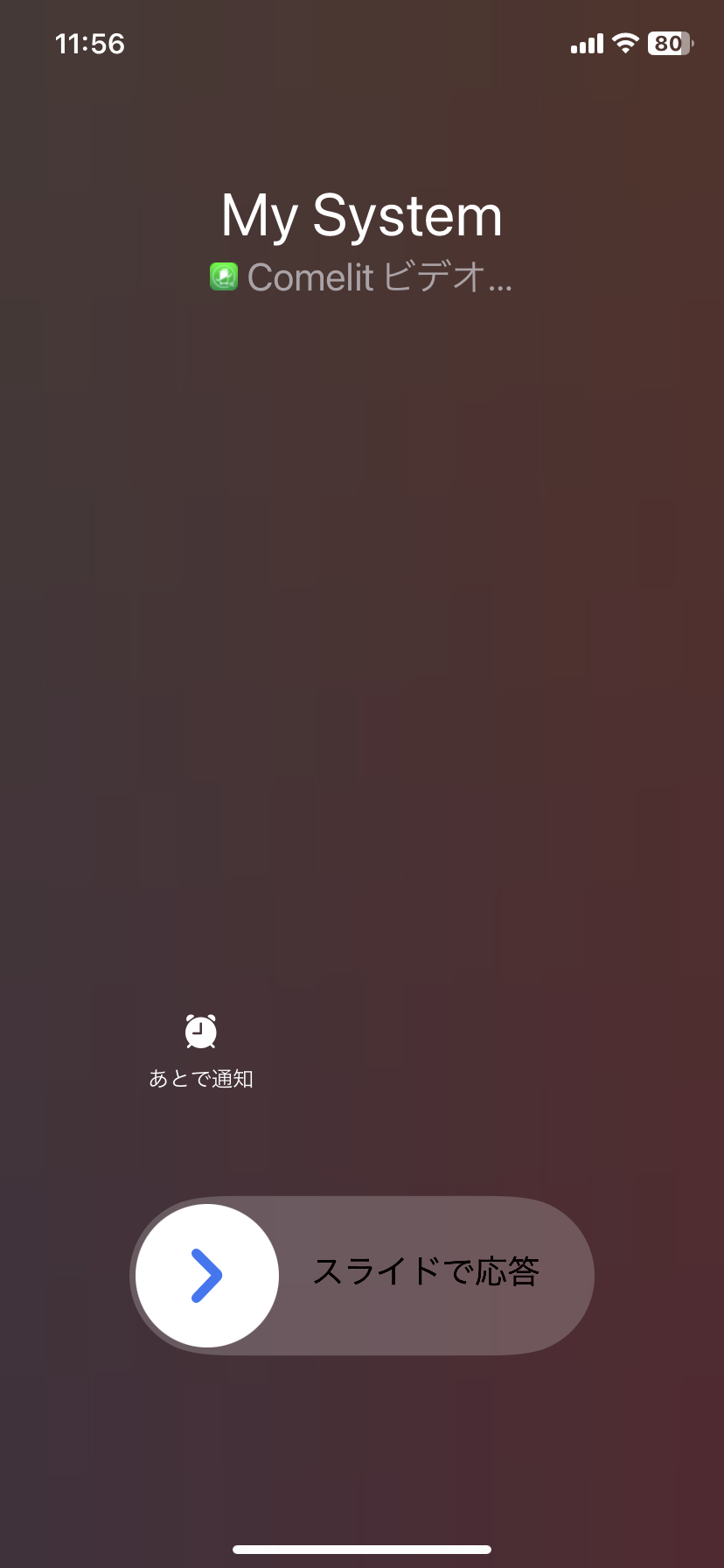 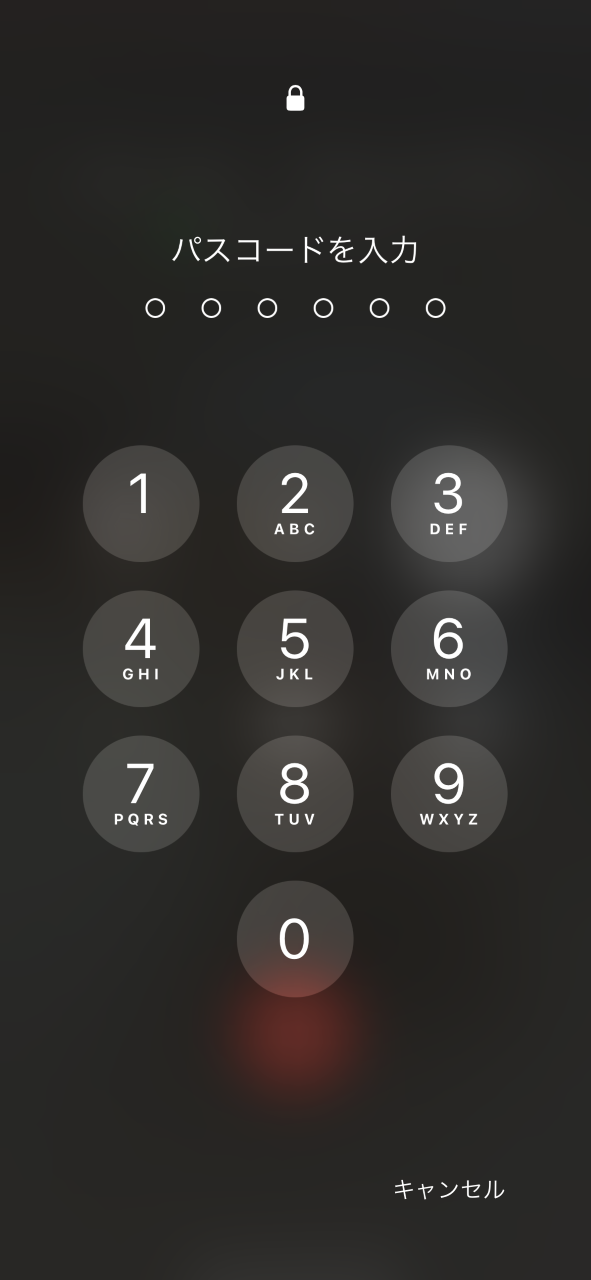 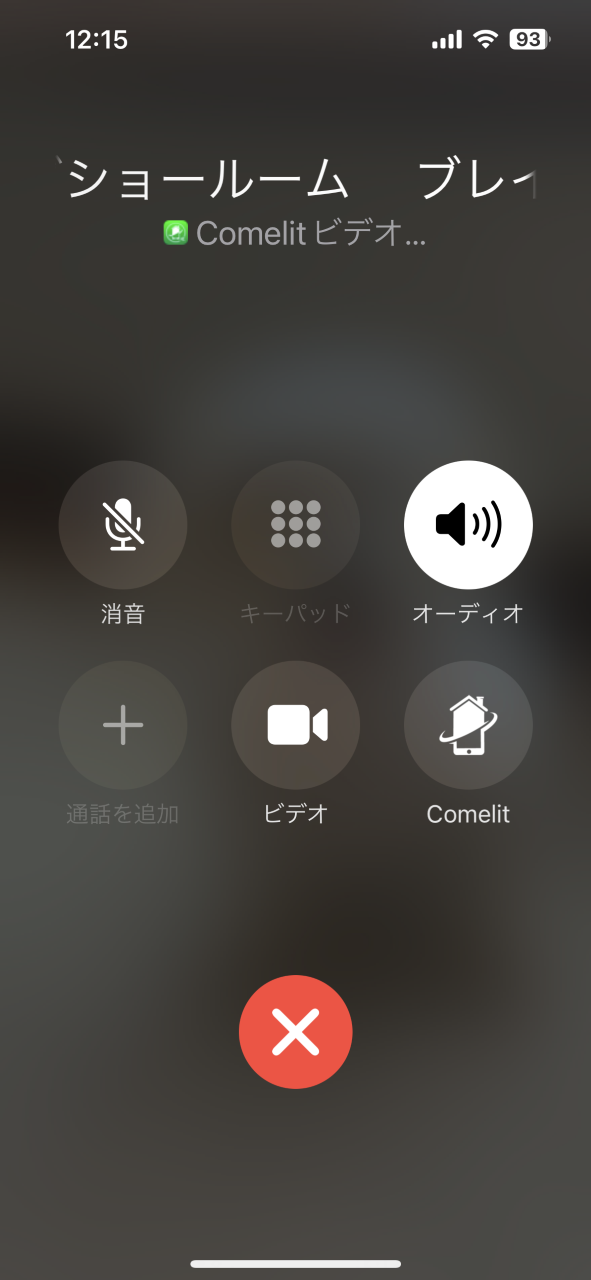 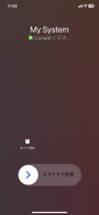 ③
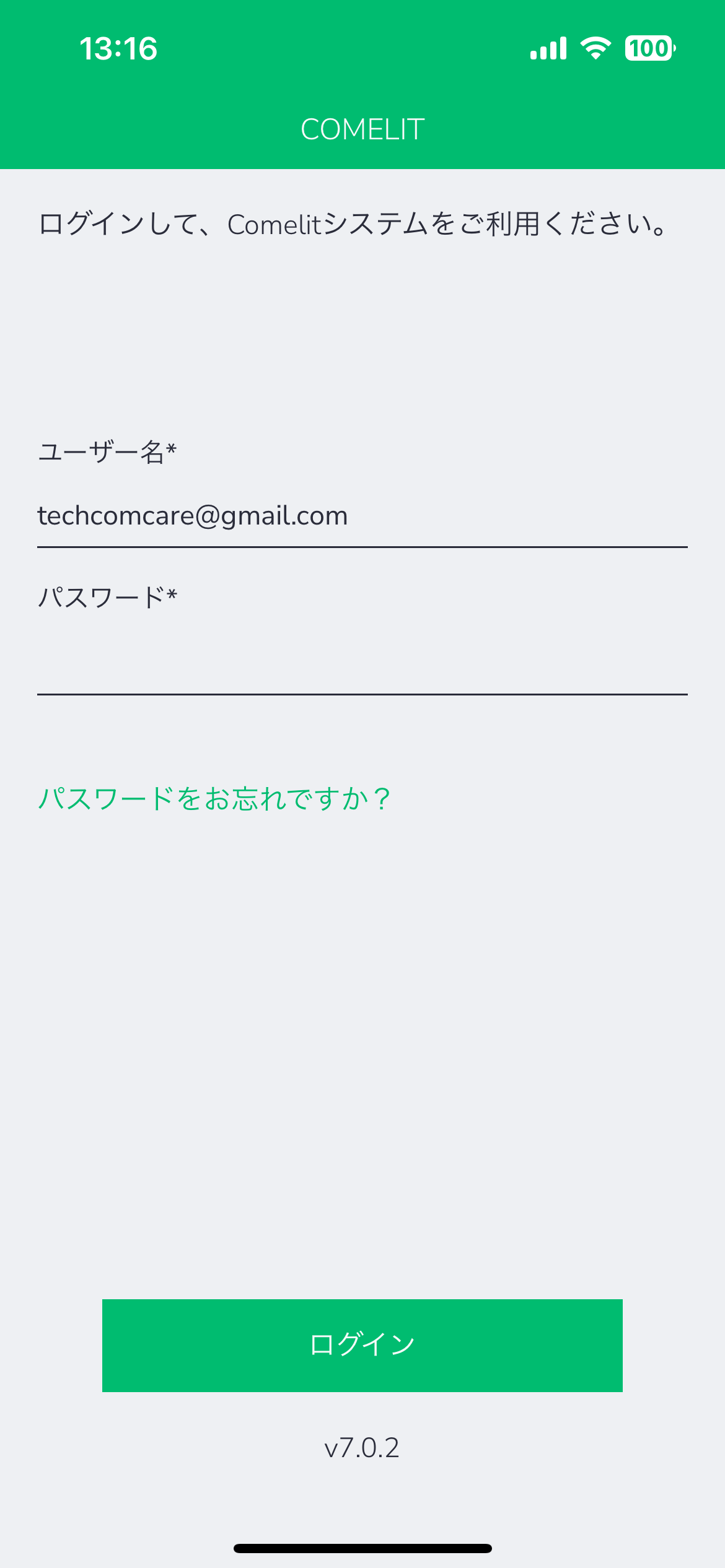 ⑦ ユーザー名にメールアドレス入力、パスワードを入力して、「ログイン」をタップします。
①
②
アカウント作成時に登録した「メールアドレス」を管理者にお伝えください！
① スライドします。
① 着信画面が表示されます。右にスライドします。
② Comelitをタップします。
※端末によって表示されない場合があります。
③ ロックを解除します。
※お使いの機種によっては、表示が異なる場合があります。
① 通話ボタン
    タップして通話を開始します。
② 解錠ボタン
　　オートロックを解錠します。
③ 終了ボタン
　　アプリ（通話）を終了します。
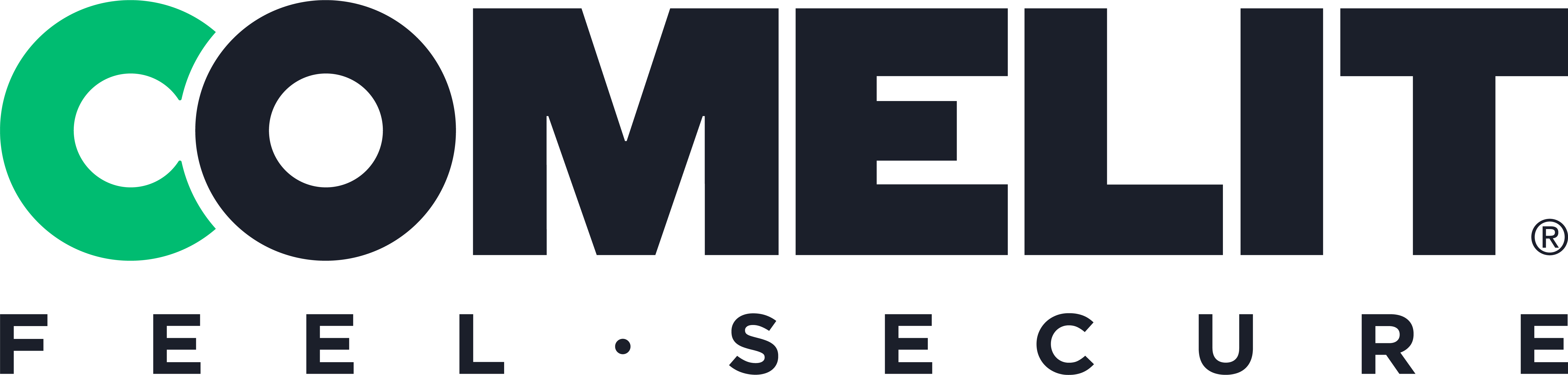 物件名：
部屋番号：
Androidの方
4 – システムの登録
1 – アプリのダウンロード
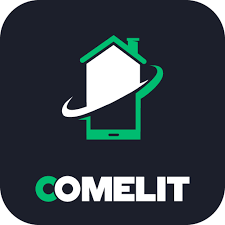 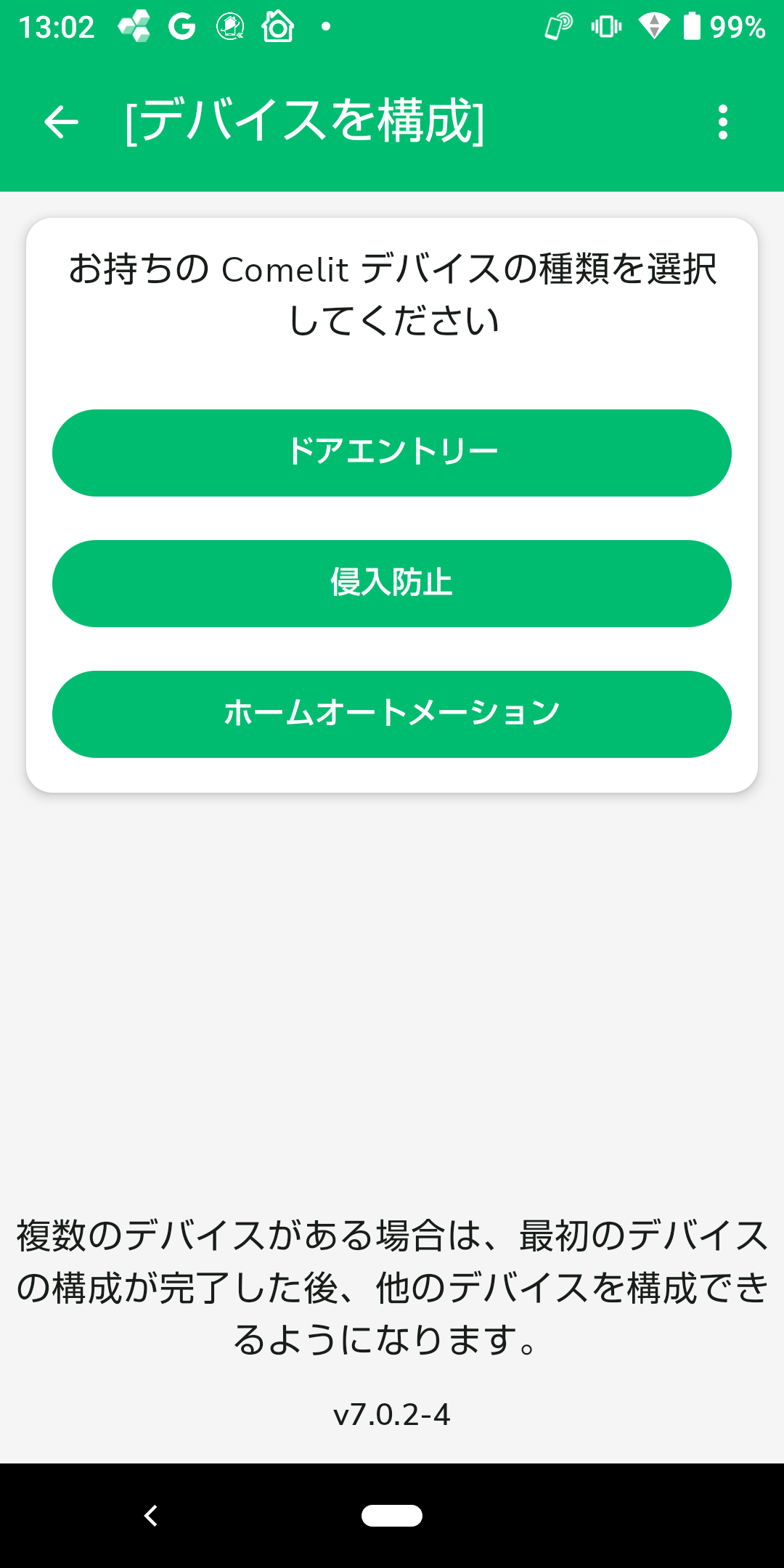 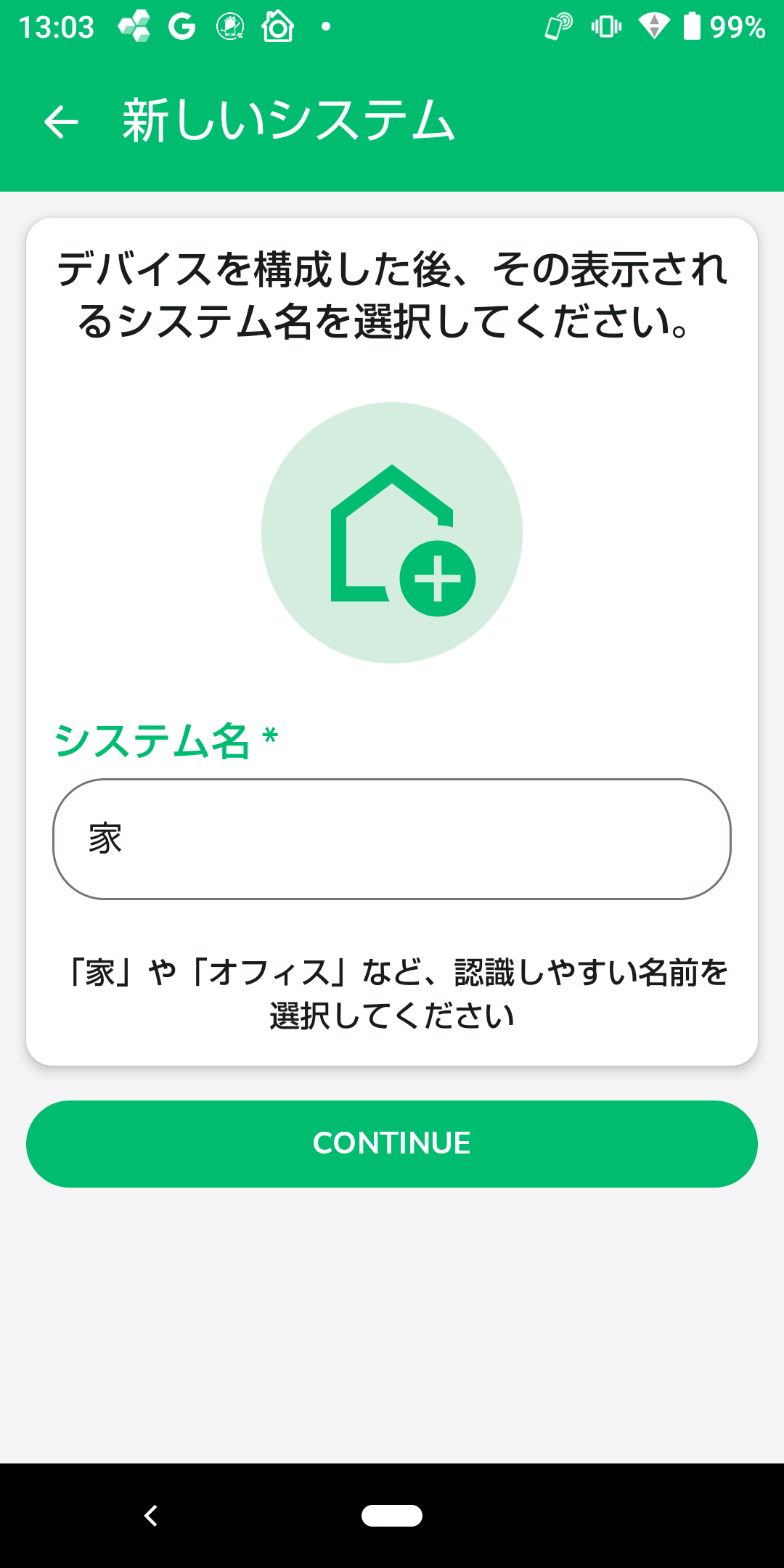 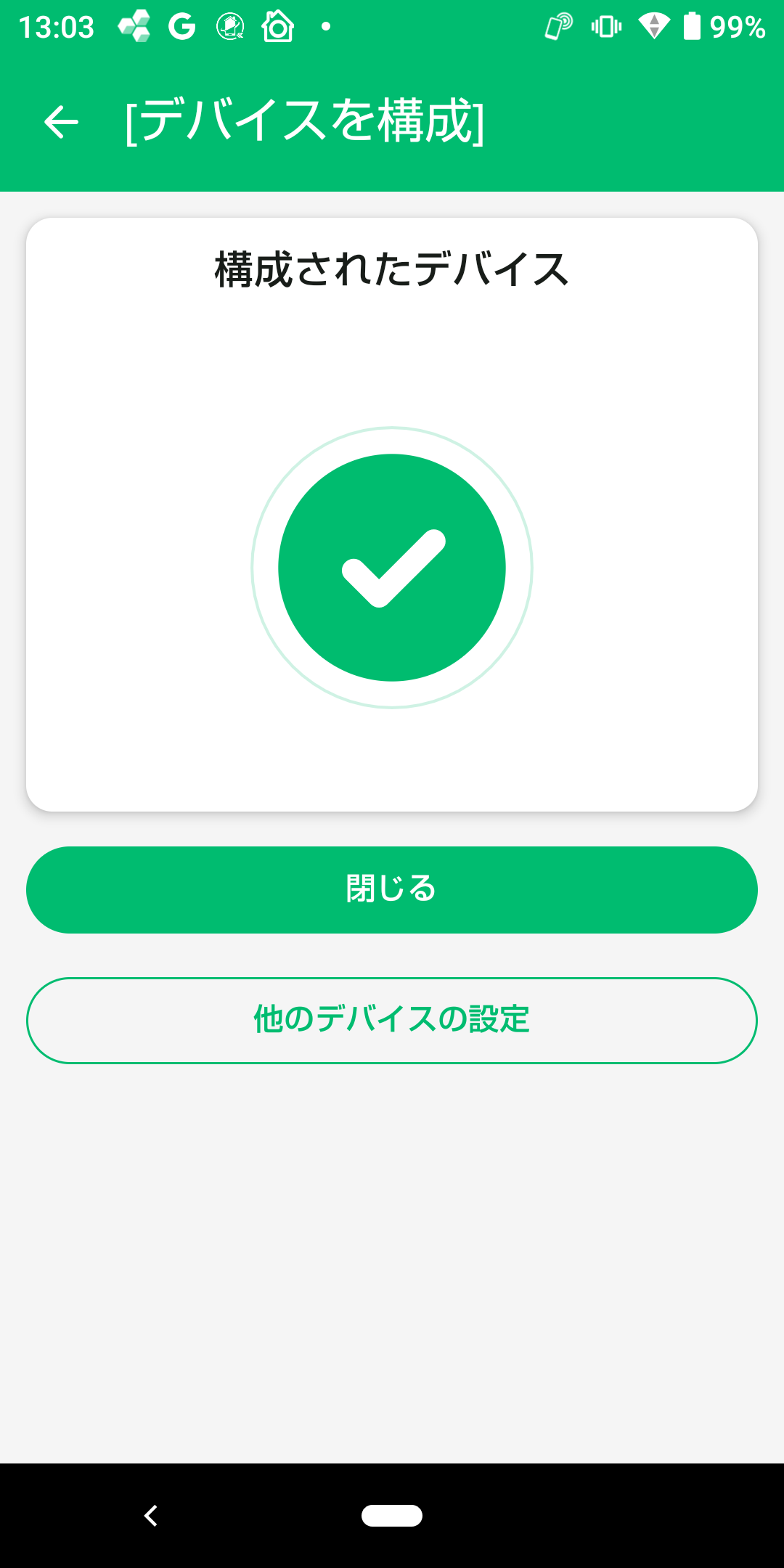 Android
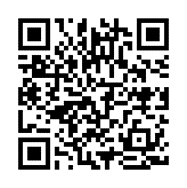 ■　Comelitアプリを上記のQRコードからダウンロードしてください。
■　QRコードが読み込めない場合、スマートフォンのアプリ検索にて「Comelit」と検索してください。
「ドアエントリー」をタップします。
「CONTINUE」をタップします。
「閉じる」をタップします。
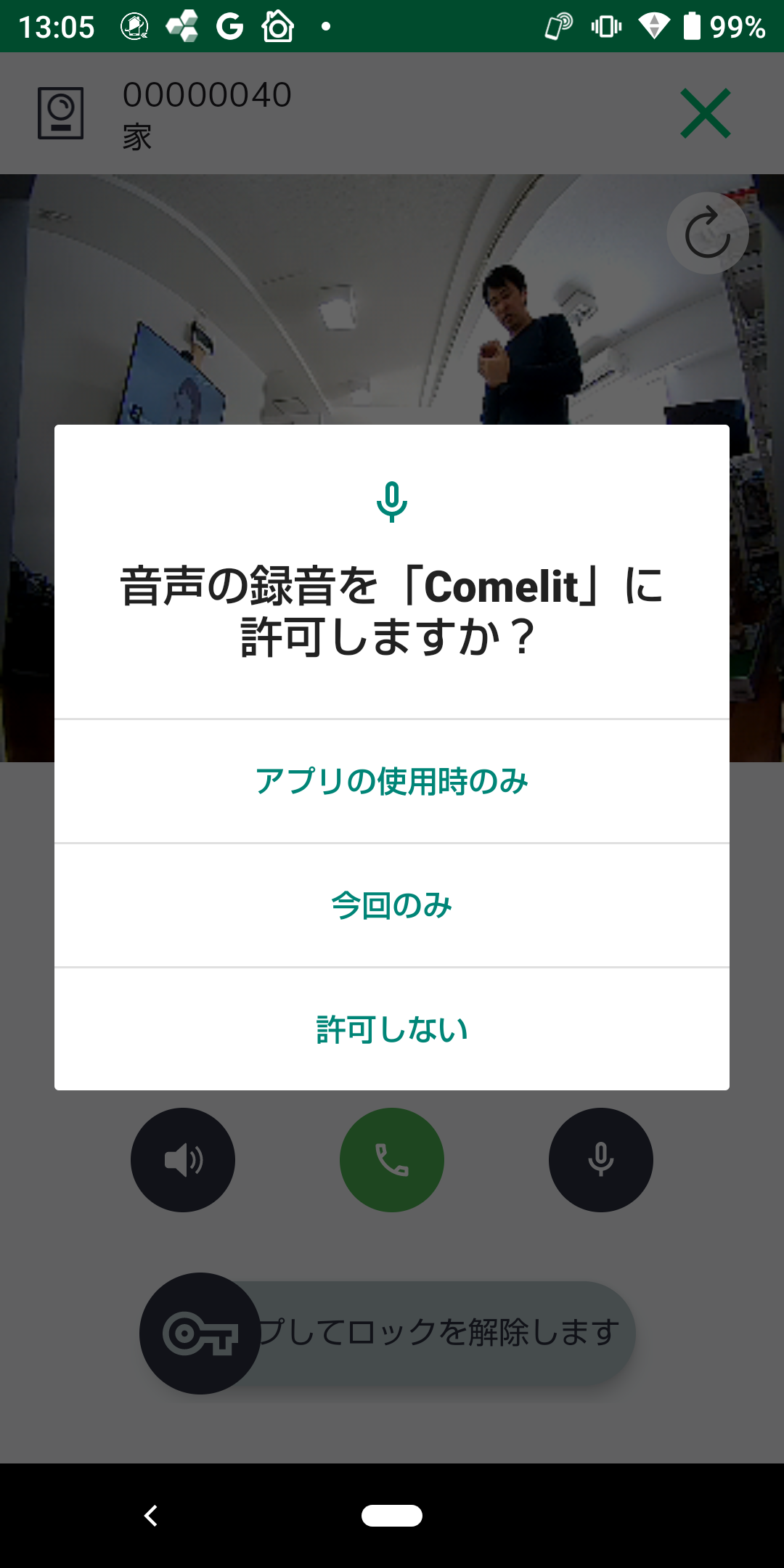 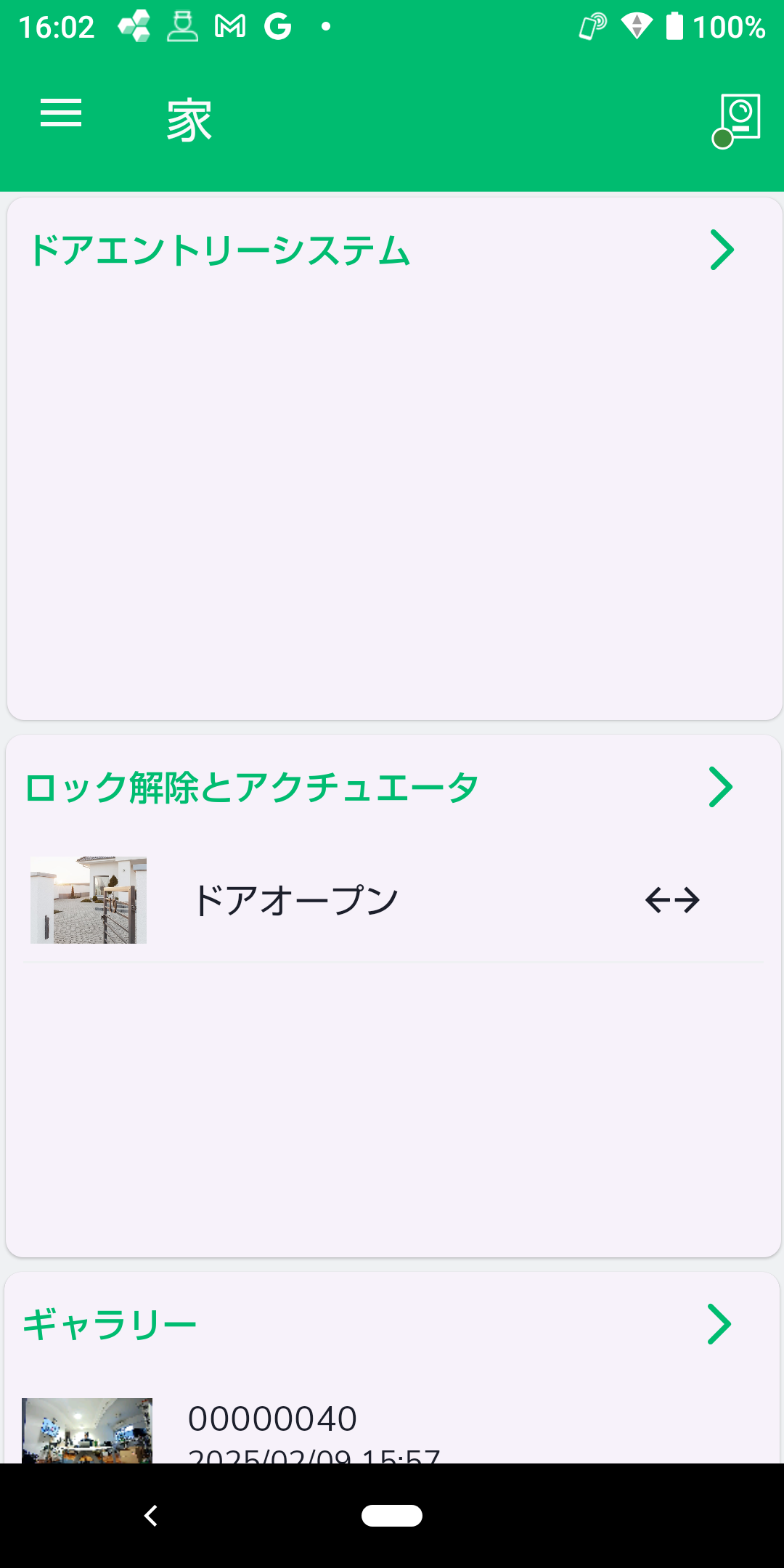 2 –　新しいアカウントの作成～ログイン
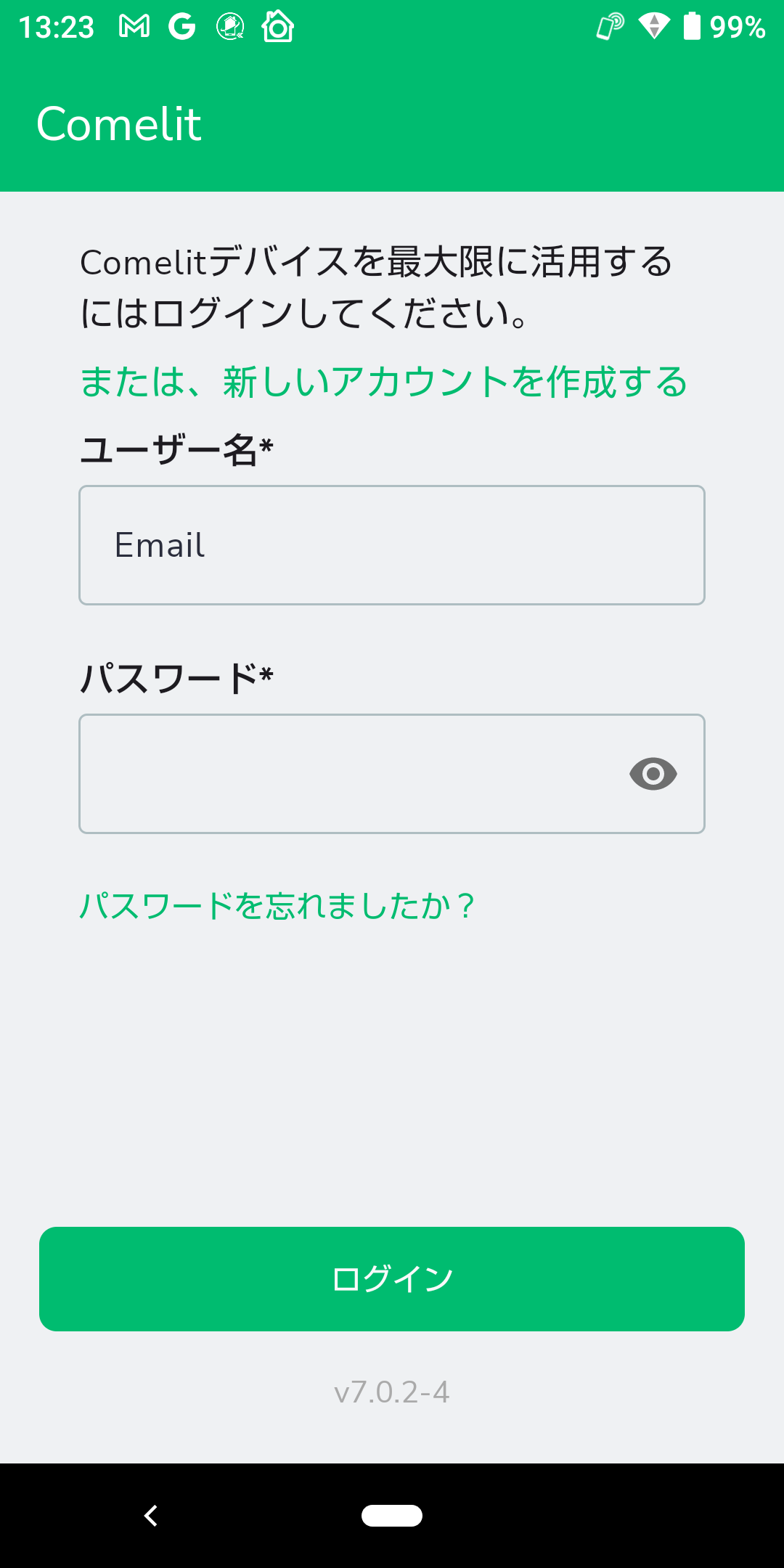 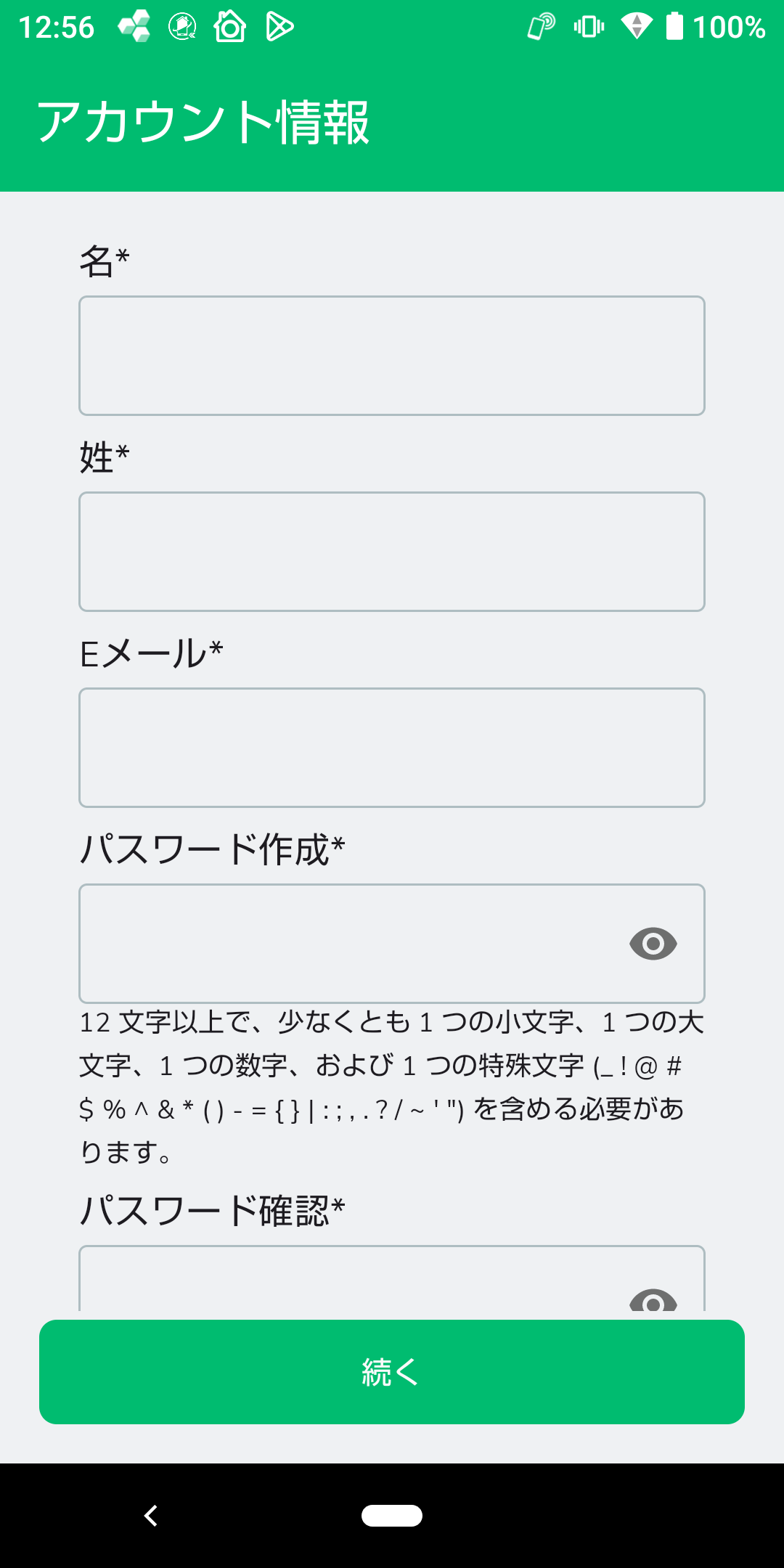 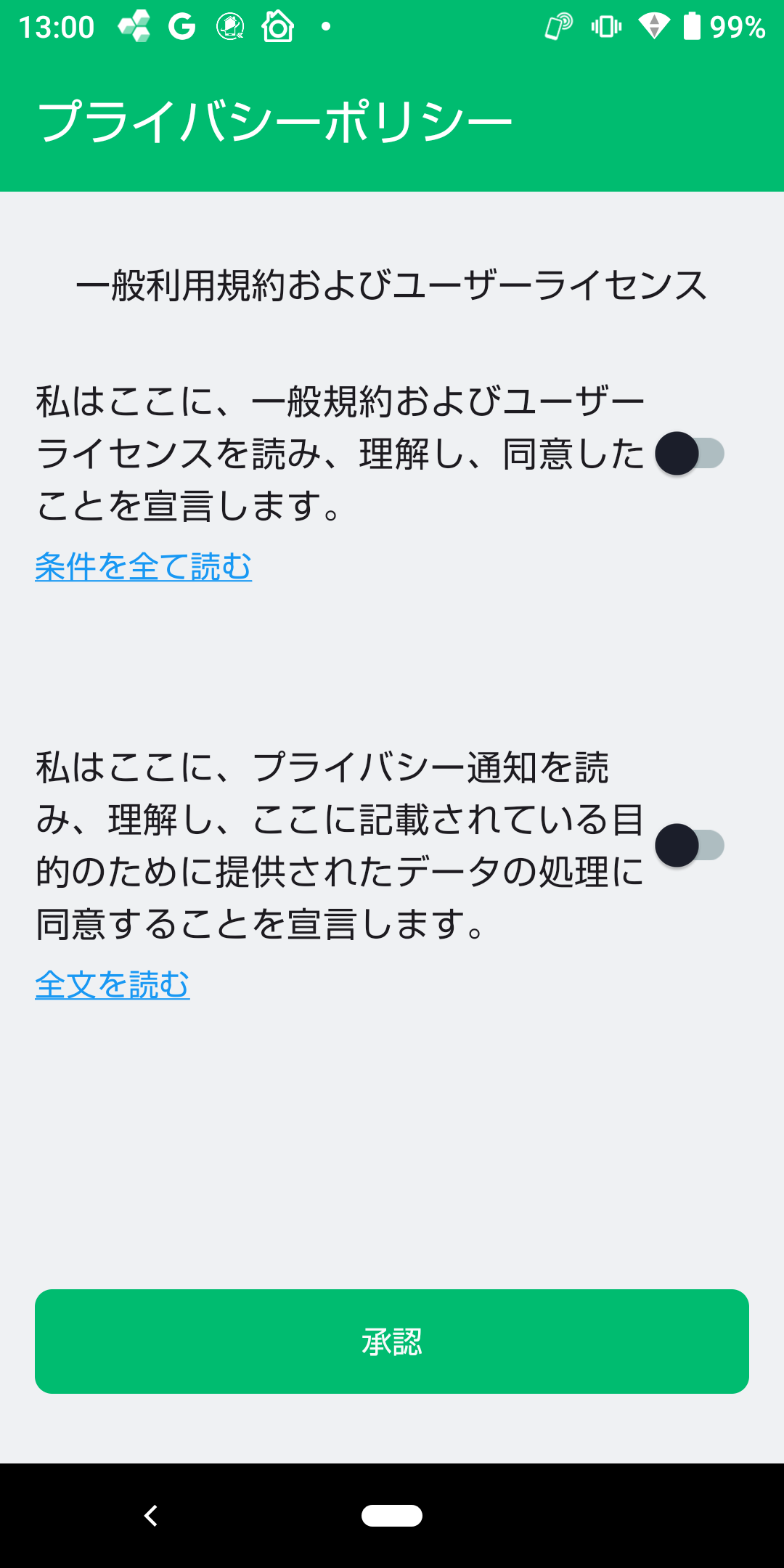 アプリホーム画面の右上アイコンが緑色であれば正常に接続されています。緑色になるまで少し時間がかかります。
最初の着信時に「音声の許可」の画面が表示されます。「アプリの使用時のみ」をタップしてください。
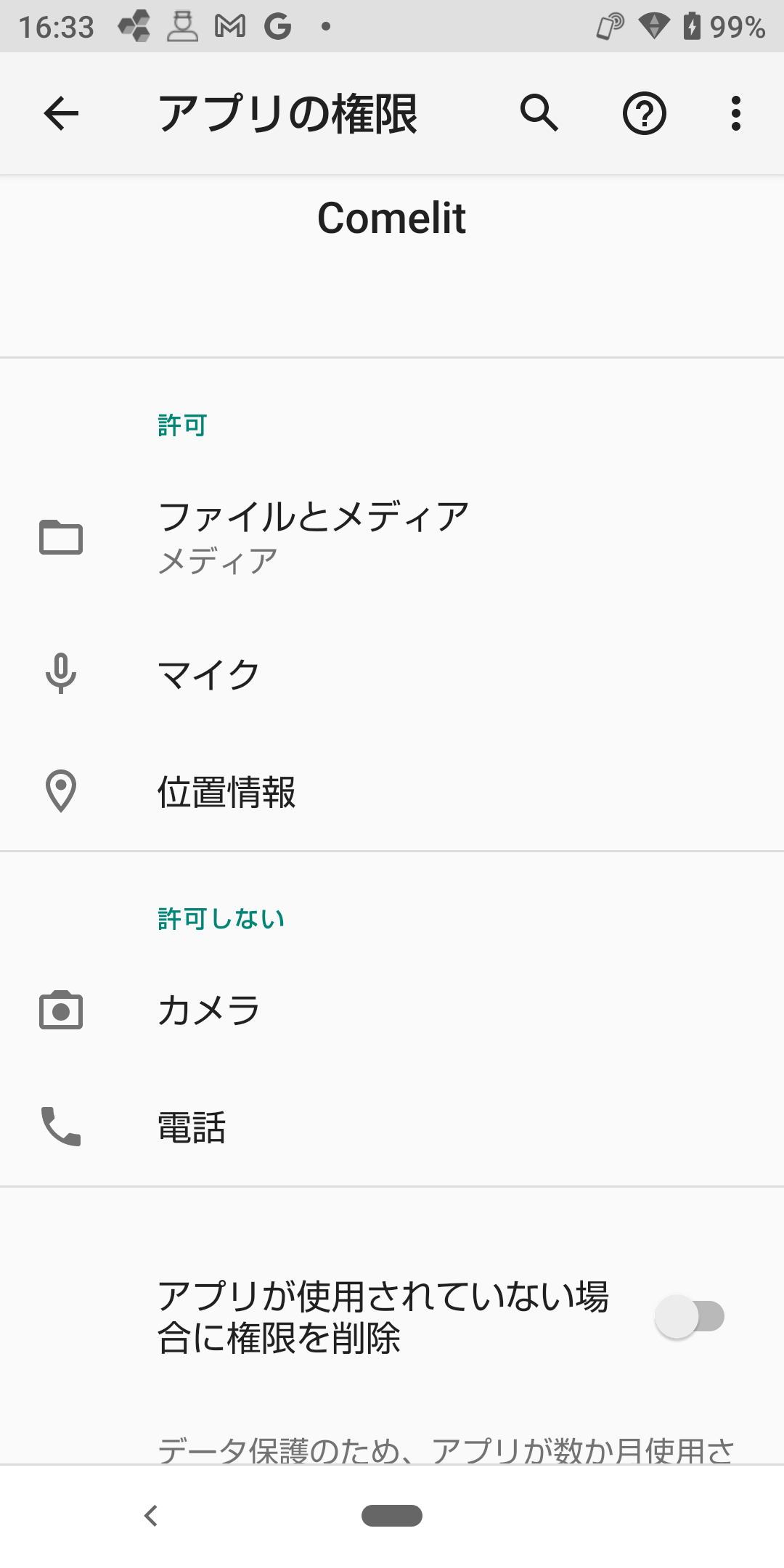 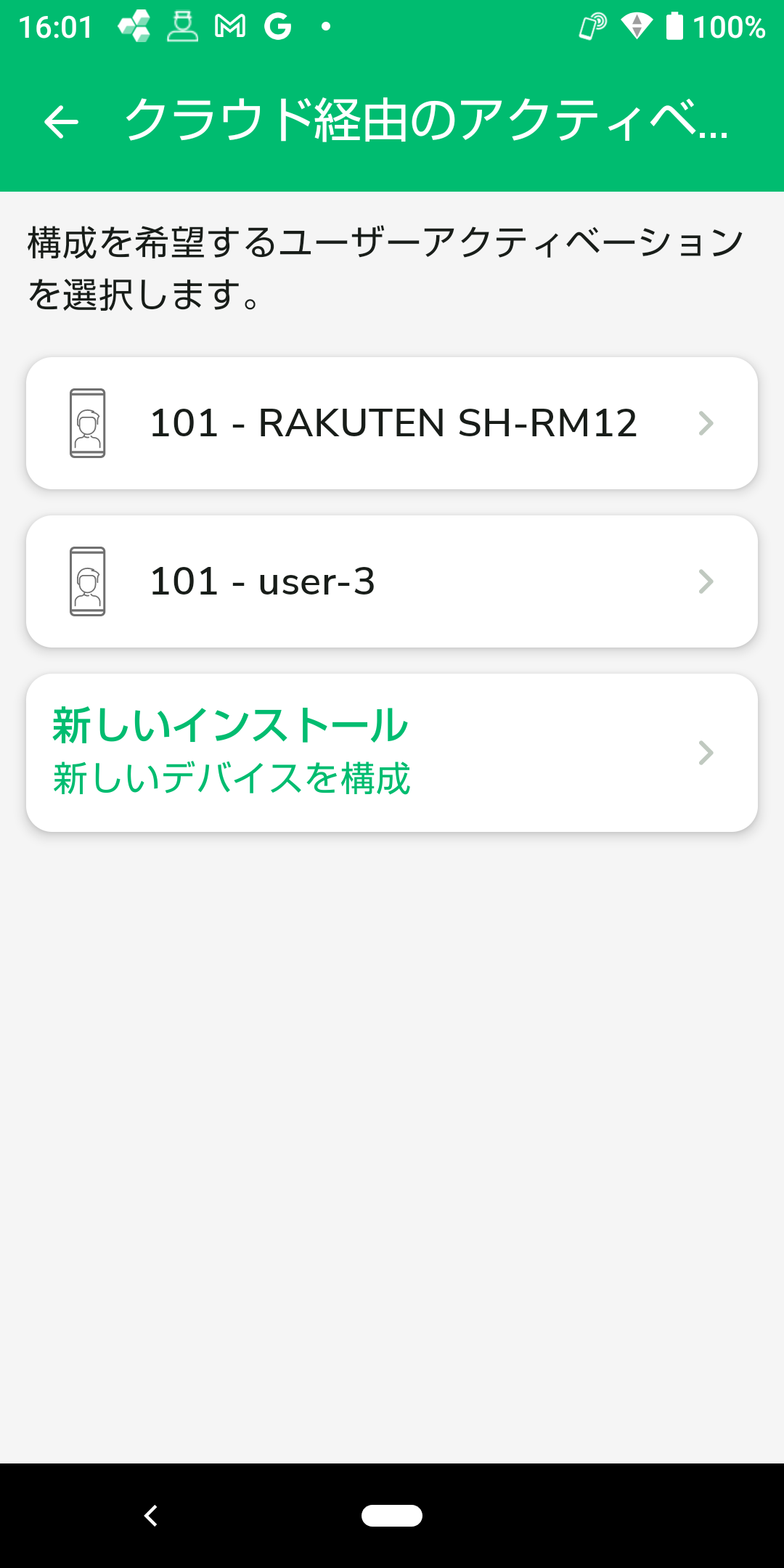 ① 「または、新しいアカウントを作成する」をタップします。
② 名前、メールアドレス、パスワード、パスワード確認用を入力します。その後、「続く」をタップします。
③ プライバシーポリシーのスイッチを2か所ONにして、「承認」をタップします。
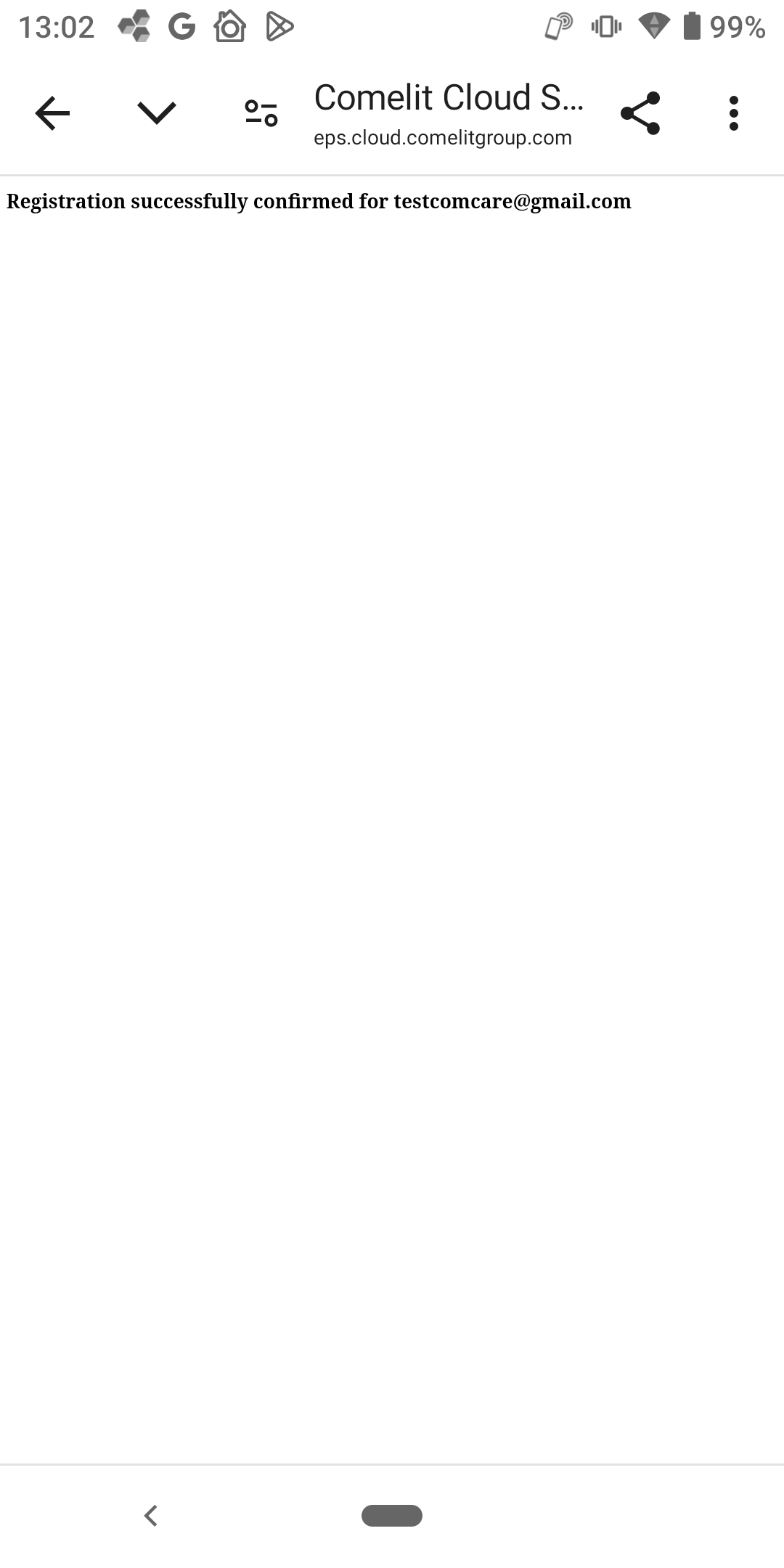 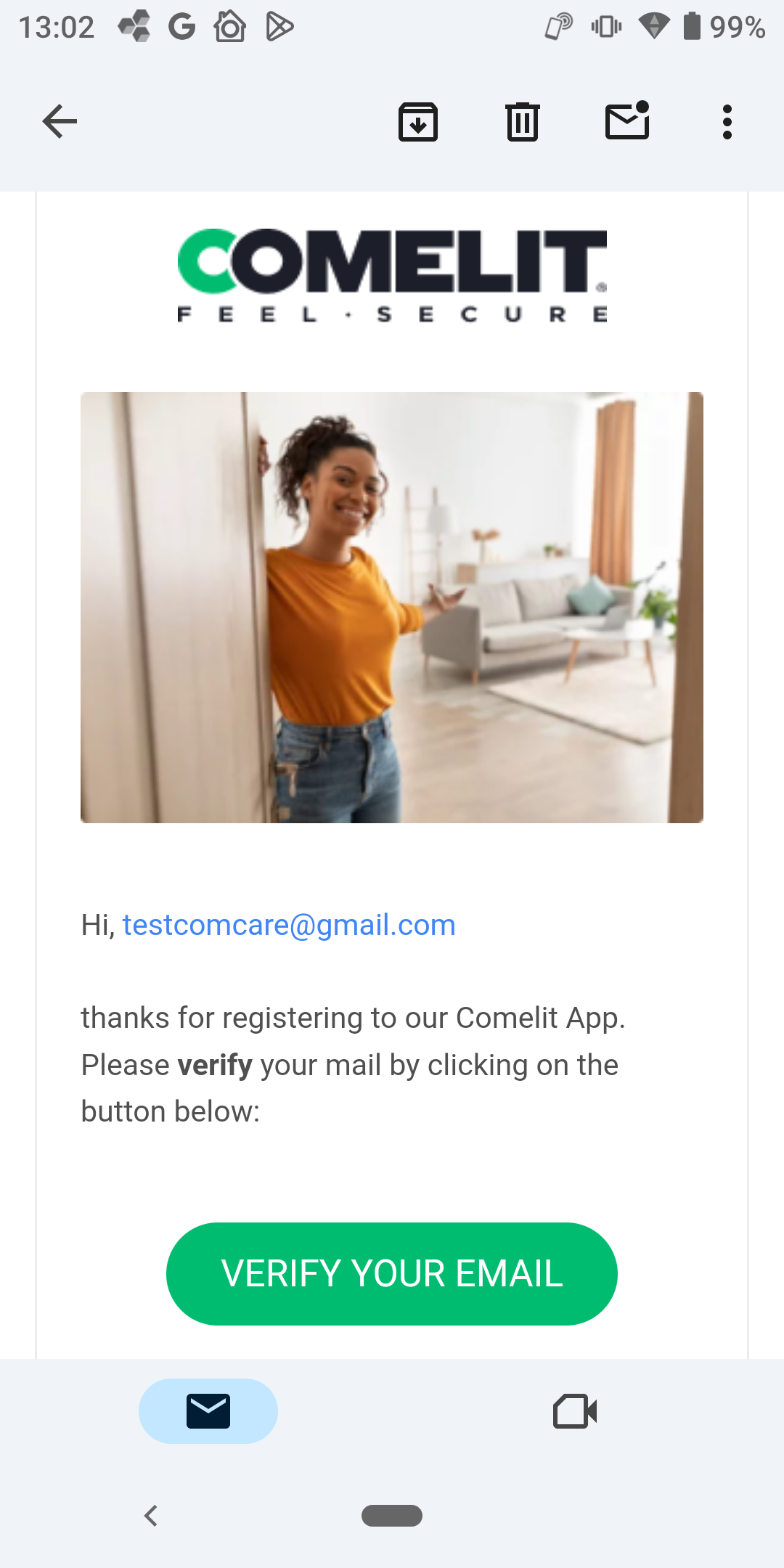 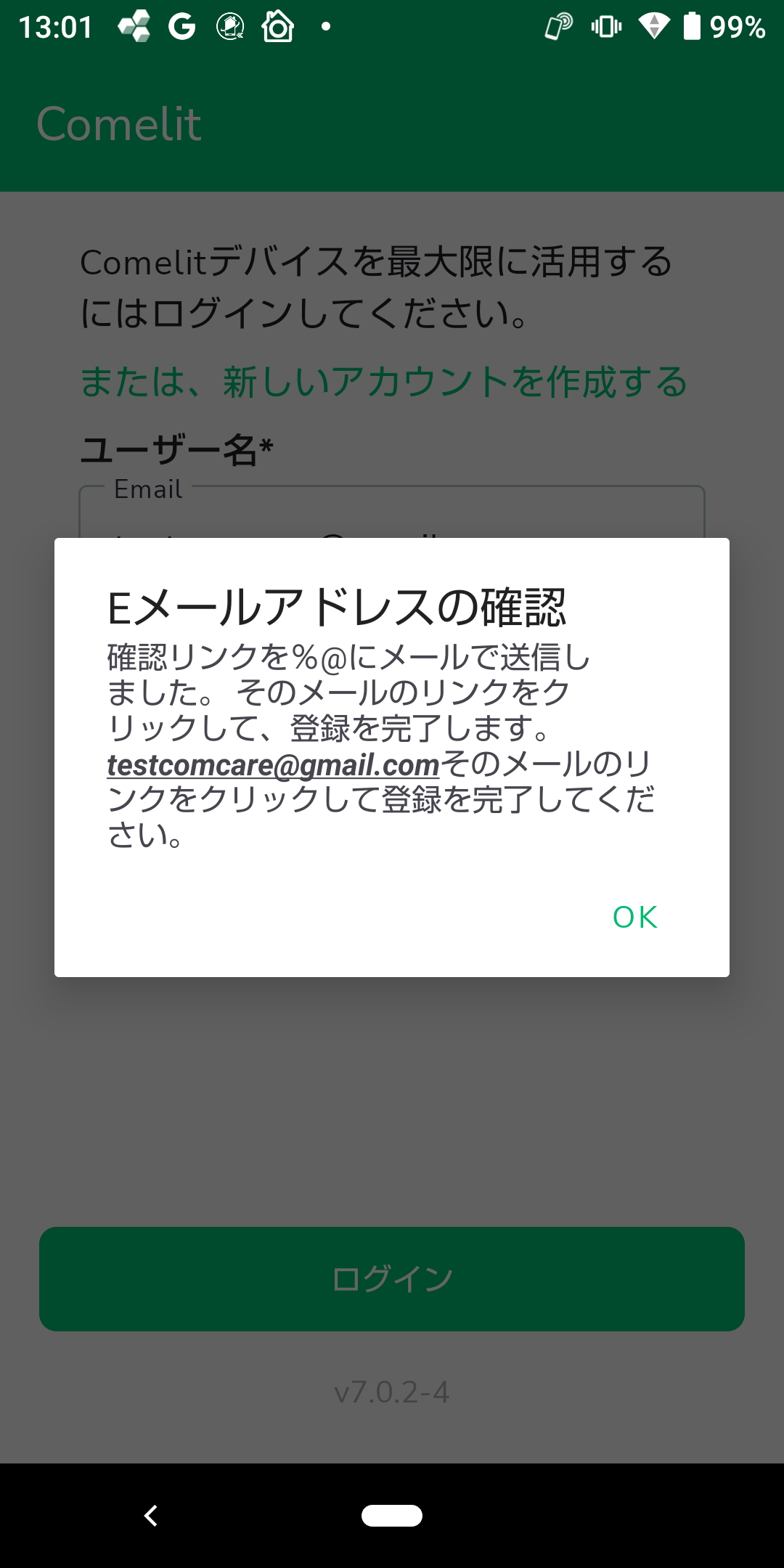 Android端末の「設定」アイコンから「アプリと通知」を選択し、「Comelit」を選択してください。権限に「ファイルとメディア」と「位置情報」を追加許可してください。
既に登録済のユーザーの箇所は機種名（名前）が表示されます。
2台目以降の登録ユーザーは空いている「user」を選択してください。
登録済ユーザーへの上書きはしないでください。
④ 確認メール送信のポップアップが表示されたら「OK」をタップします。
⑤ メール本文の「VERIFY YOUR EMAIL」をクリックしてください。
⑥ 登録完了のページが表示されたら登録完了となります。
6– 応答の仕方について
③
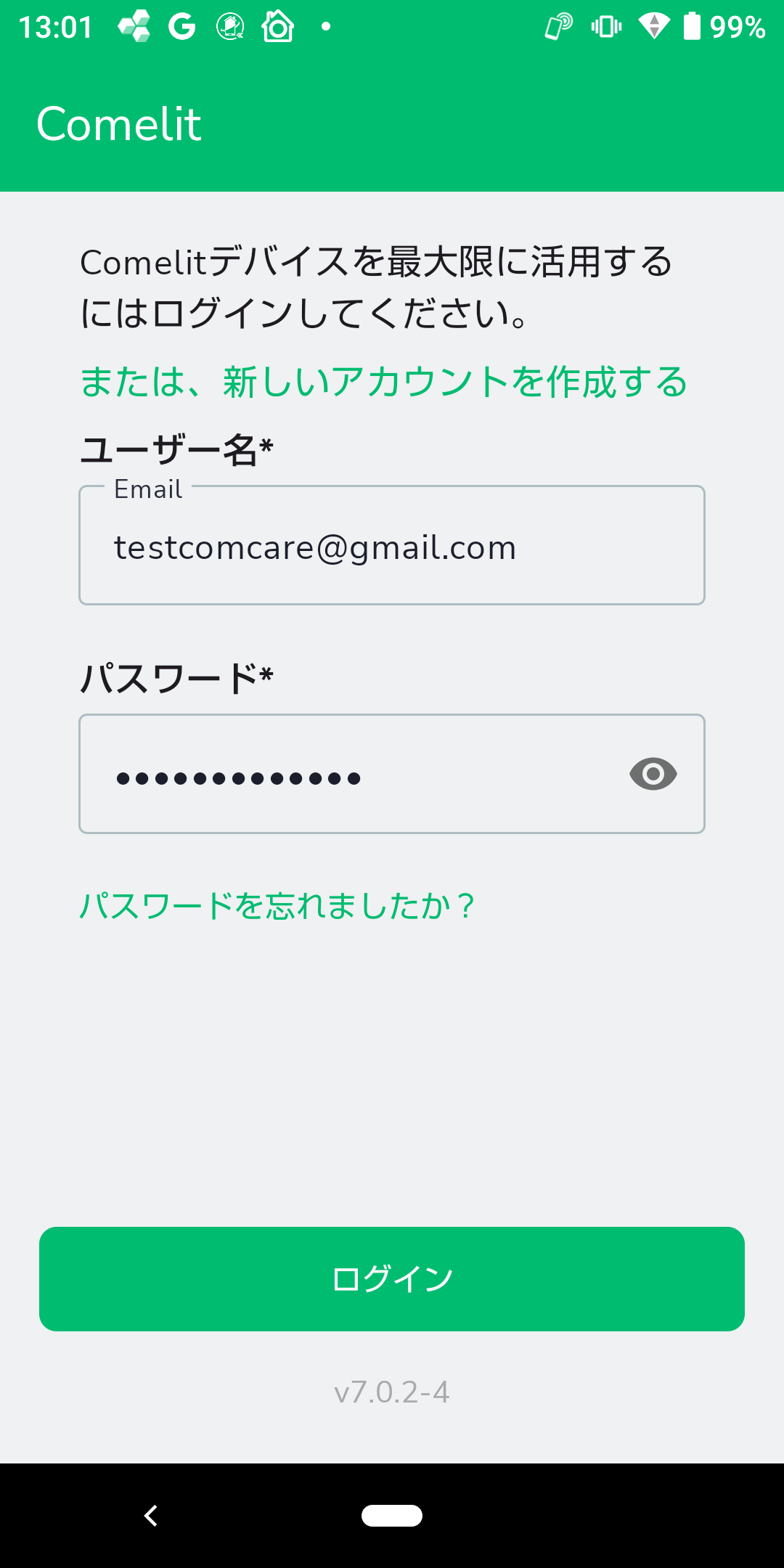 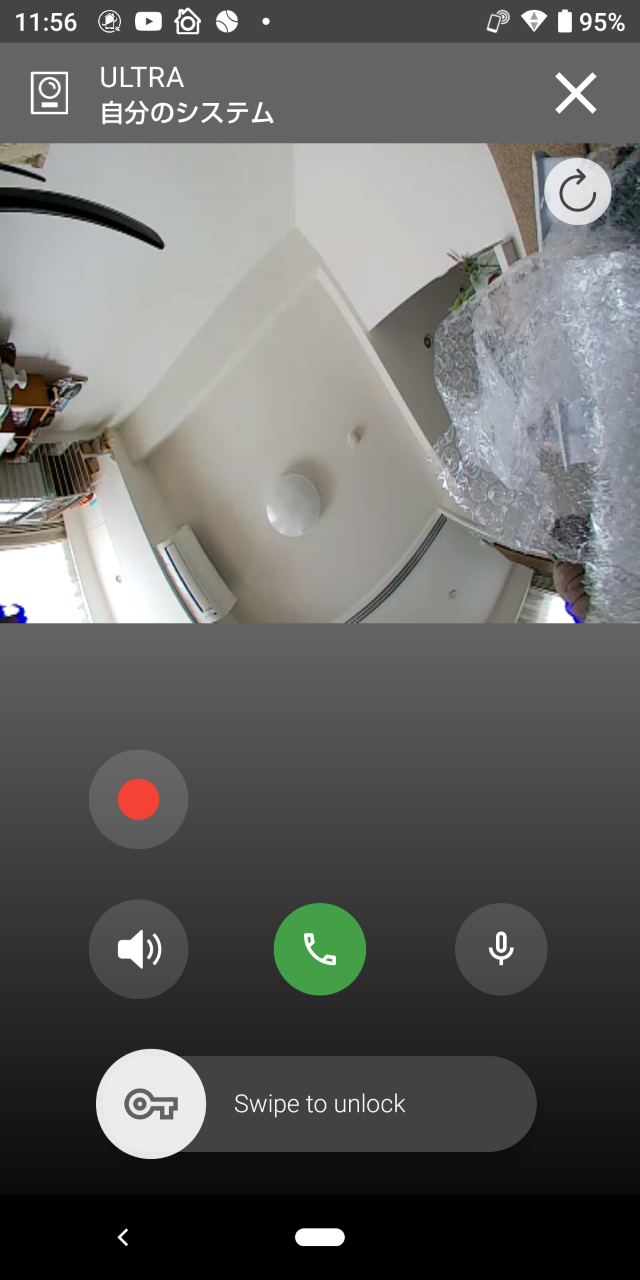 ⑦ ユーザー名にメールアドレス入力、パスワードを入力して、「ログイン」をタップします。
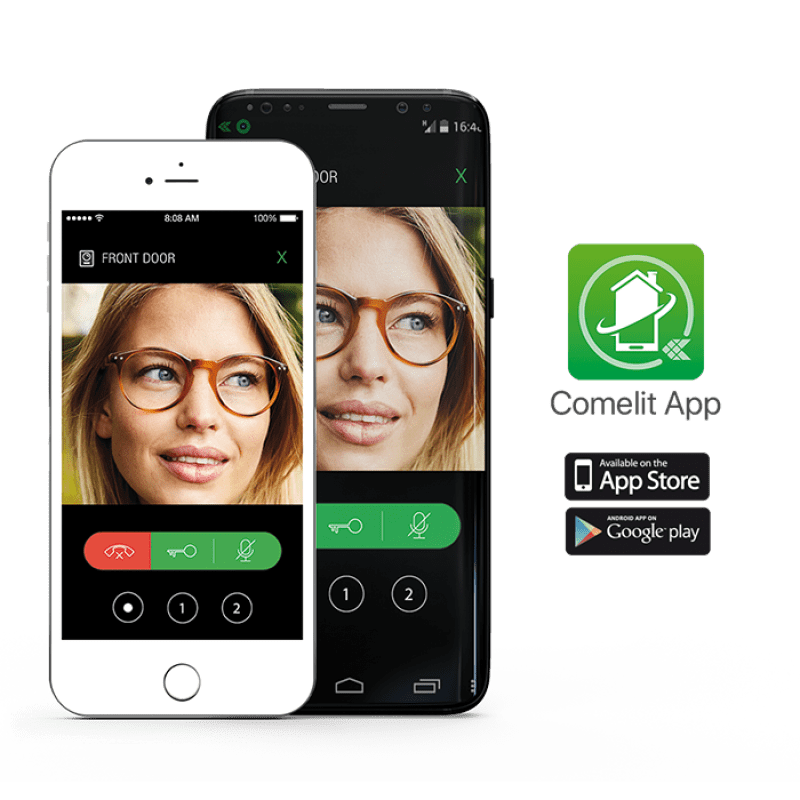 ① 通話ボタン
    タップして通話を開始します。
② 解錠ボタン
　　スワイプして、オートロックを解錠します。
③ 終了ボタン
　　アプリ（通話）を終了します。
アカウント作成時に登録した「メールアドレス」を管理者にお伝えください！
①
②
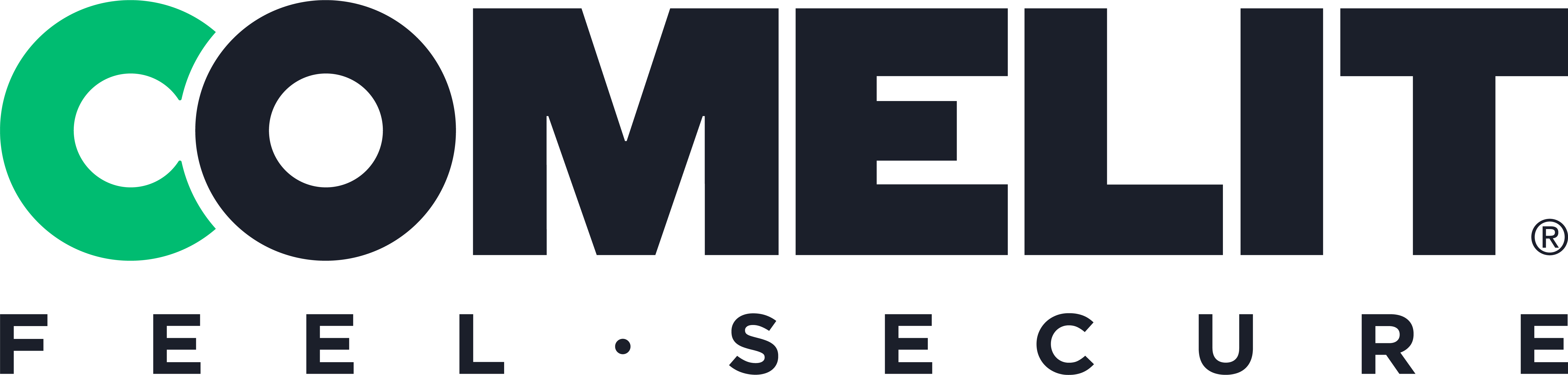 こんなときは - iOS
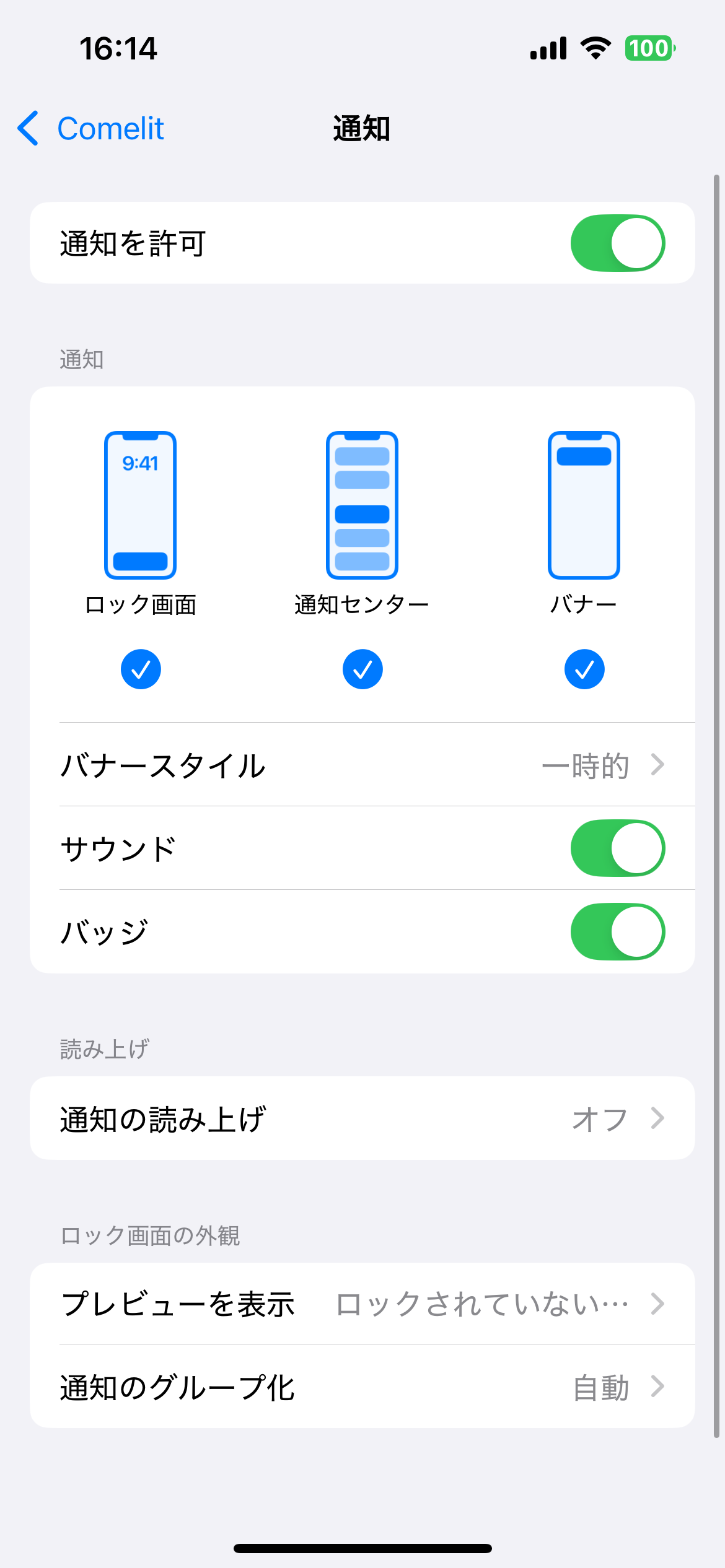 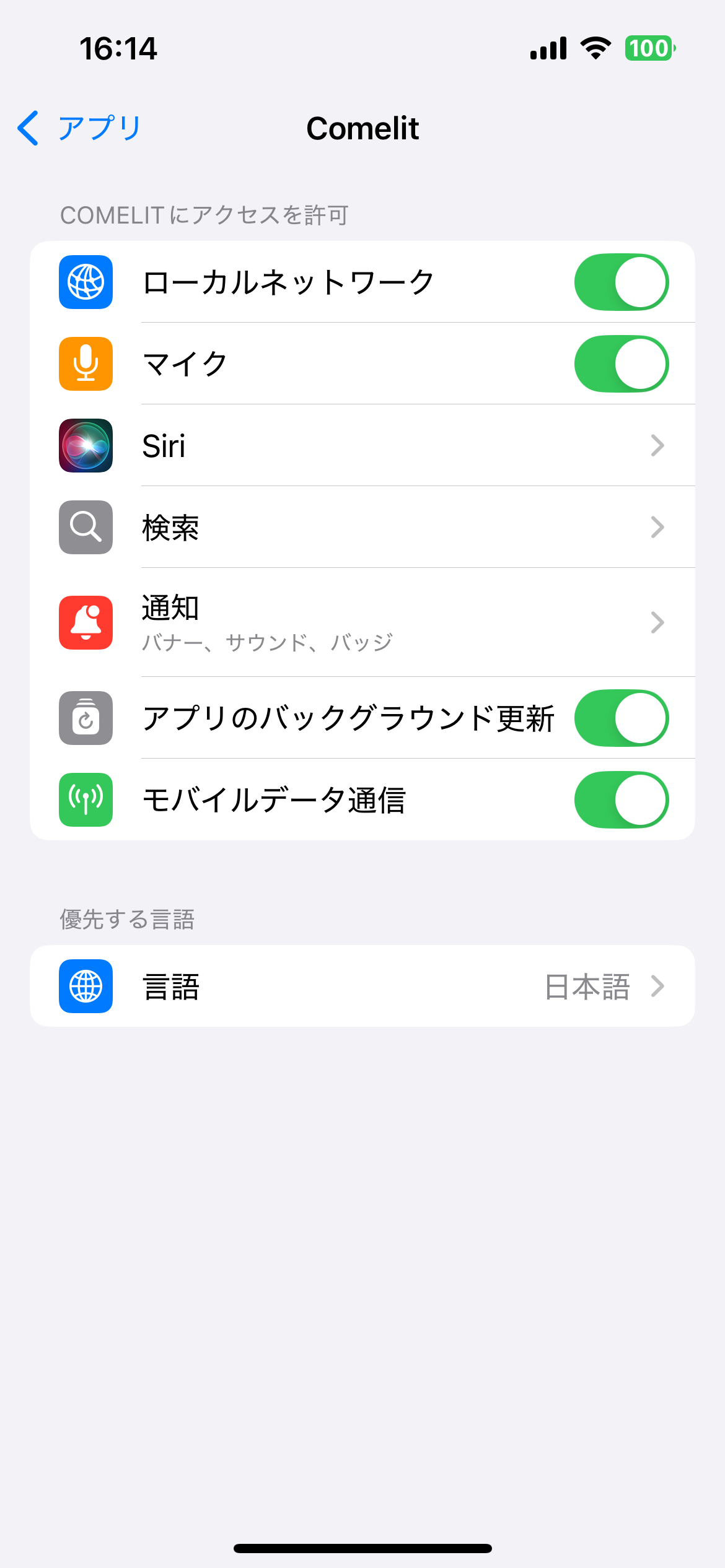 iPhoneの「設定」アイコンから「アプリ」を選択し、「Comelit」を選択してください。
上記の各種設定が許可されているかご確認ください。
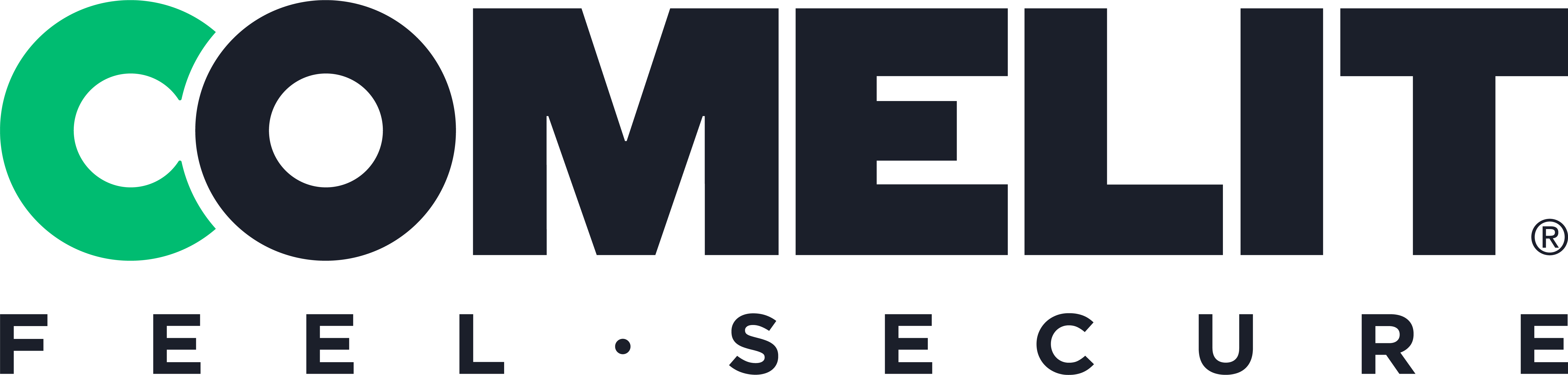 こんなときは - Android
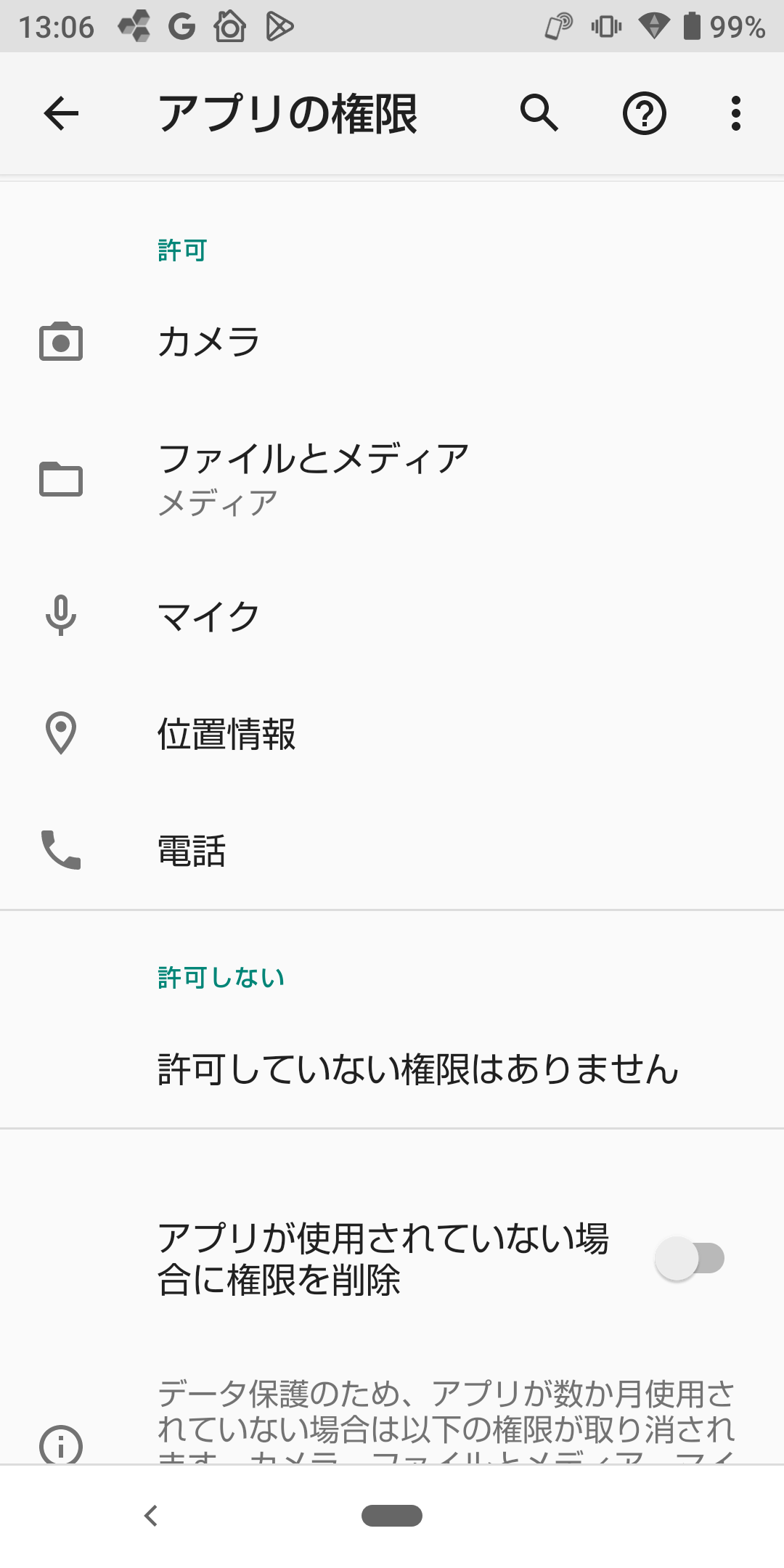 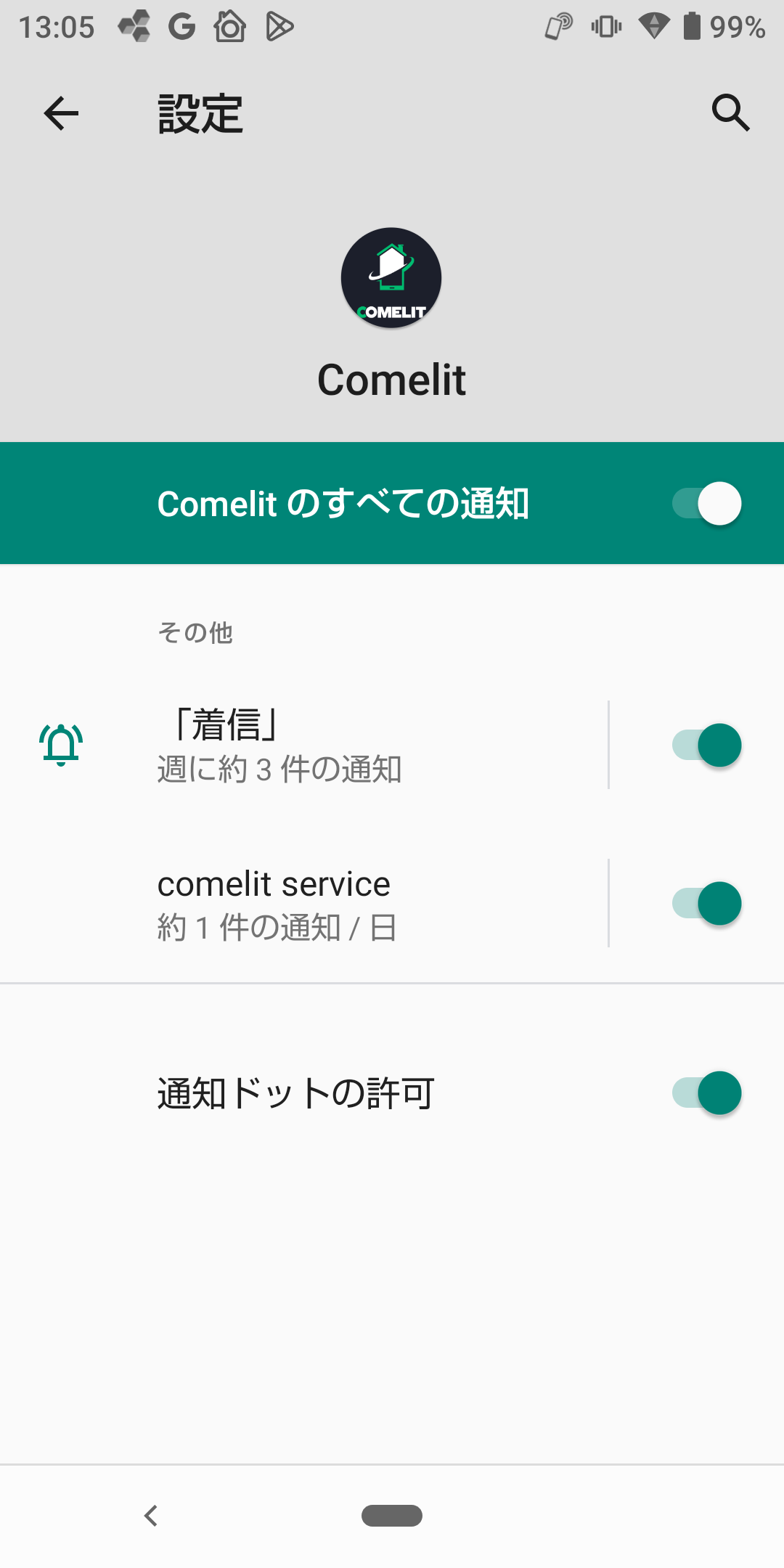 Android端末の「設定」アイコンから「アプリと通知」を選択し、「Comelit」を選択してください。権限に「ファイルとメディア」　「位置情報」　「カメラ」　「電話」を追加許可してください。
また、「アプリが使用されていない場合に権限を削除」の許可をオフにしてください。
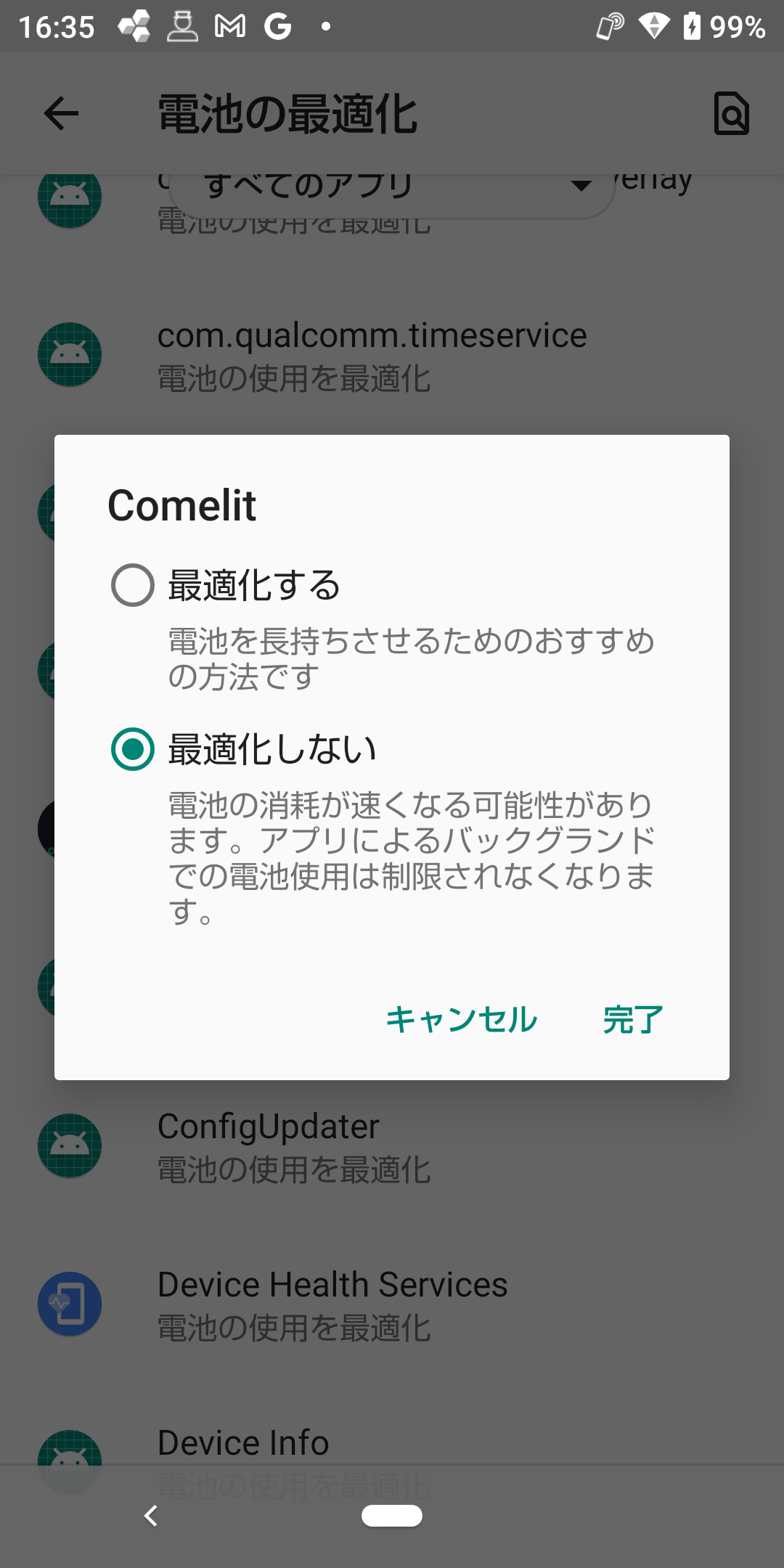 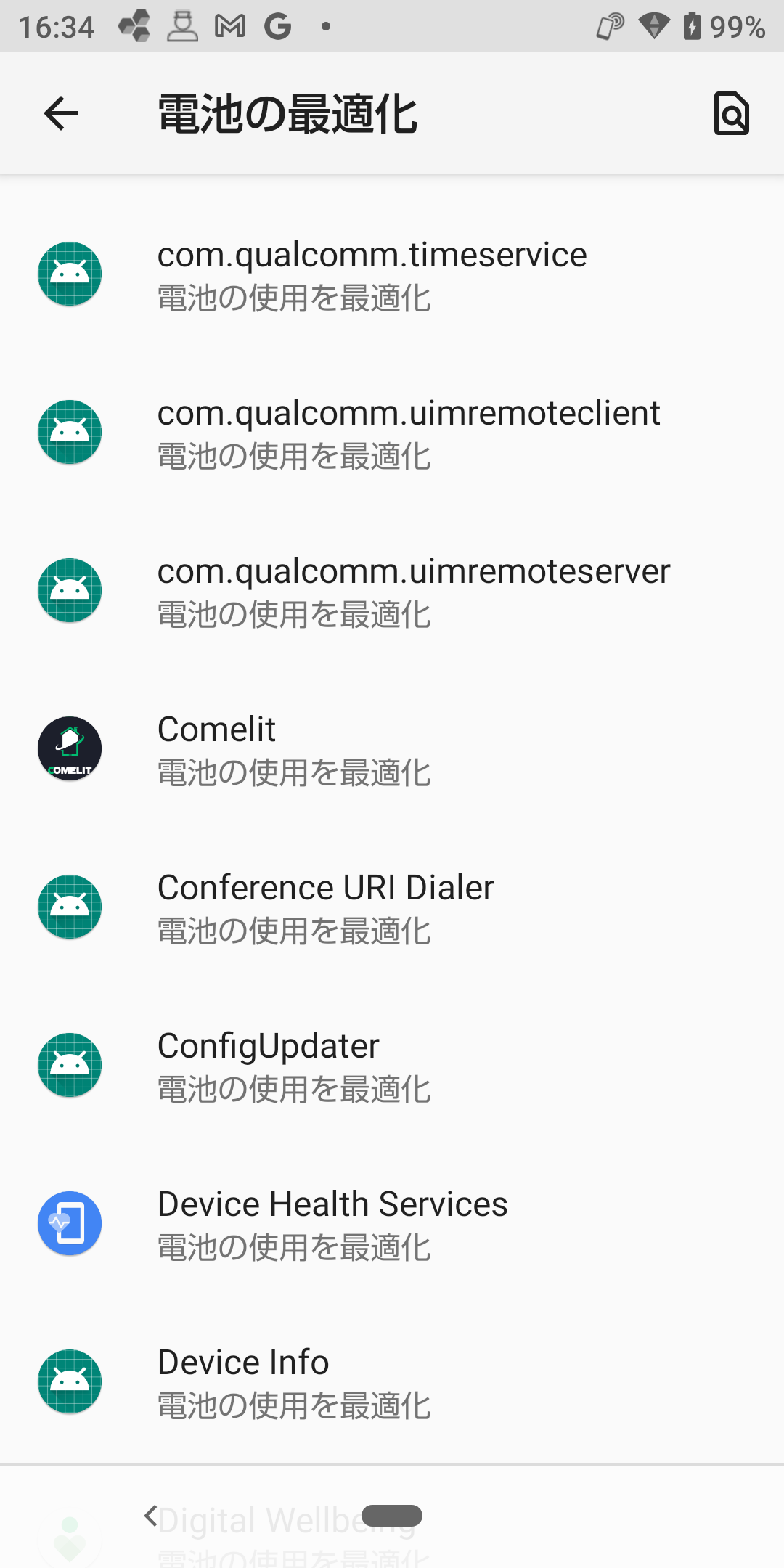 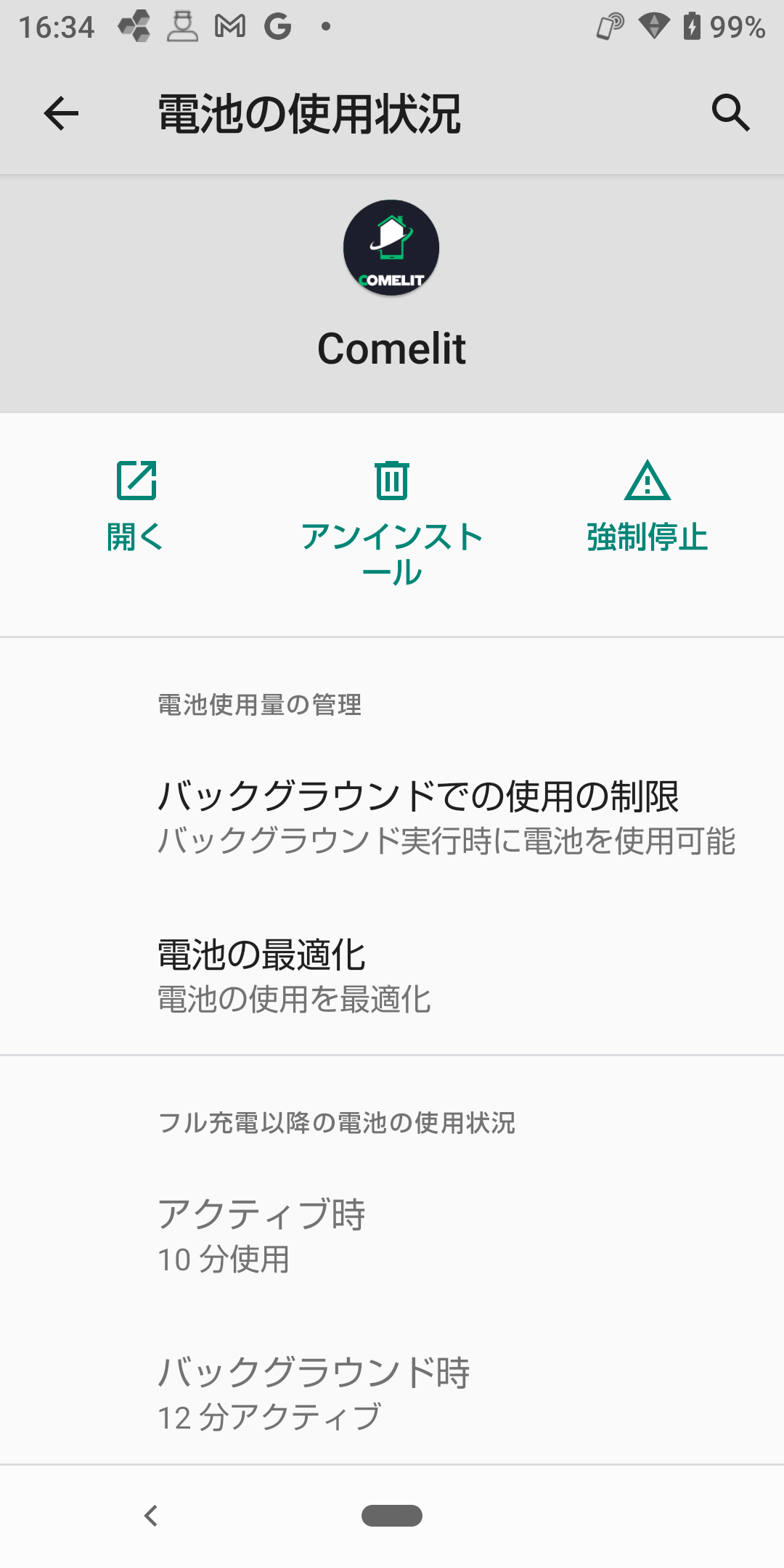 Android端末の「設定」アイコンから「アプリと通知」を選択し、「Comelit」を選択してください。「詳細設定」の「電池」を選択してください。　「電池の最適化」を選択してその中から「Comelit」を選択してください。「最適化しない」を選択して「完了をタップしてください。